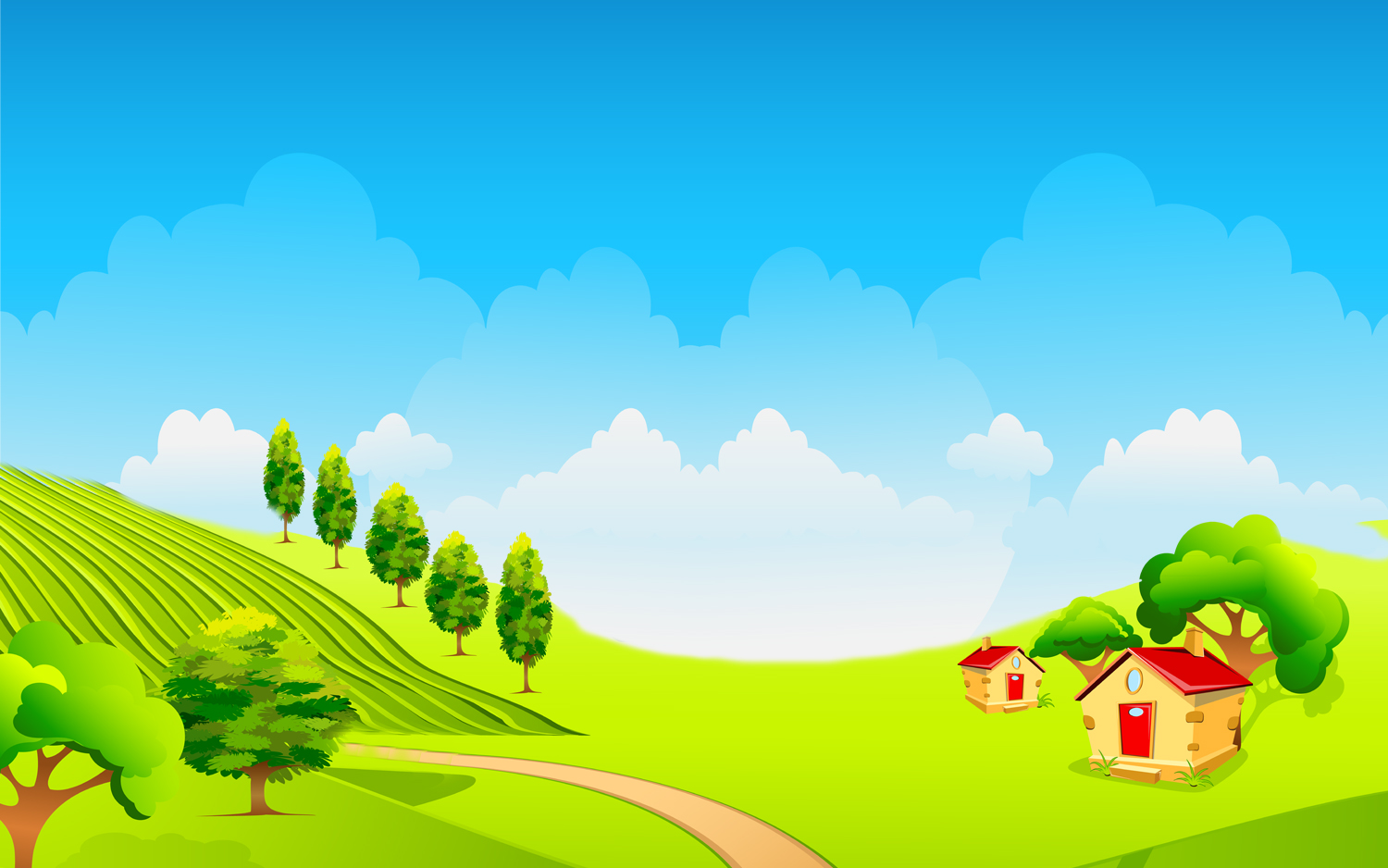 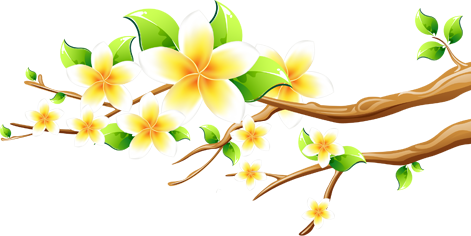 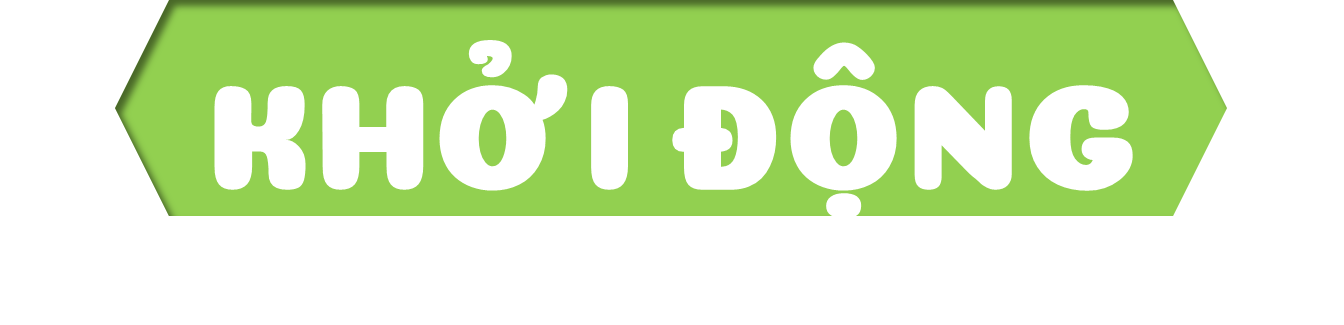 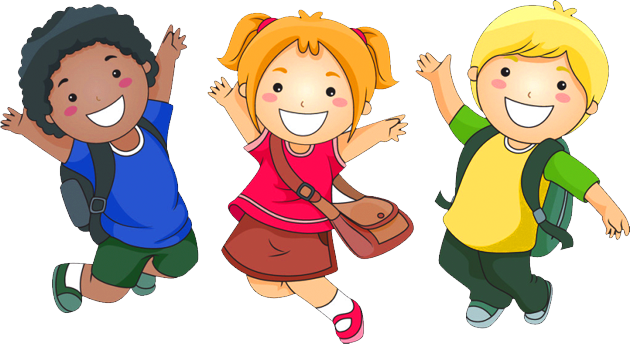 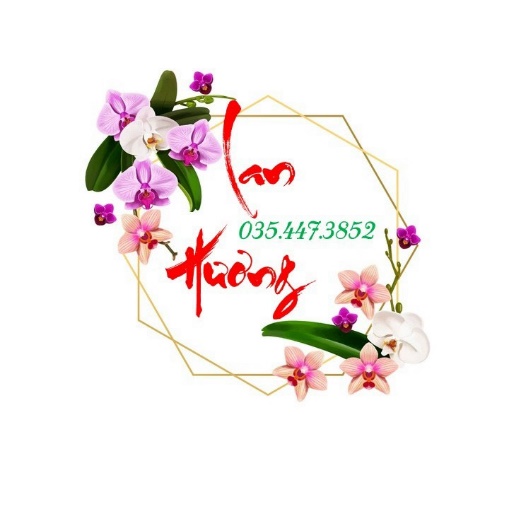 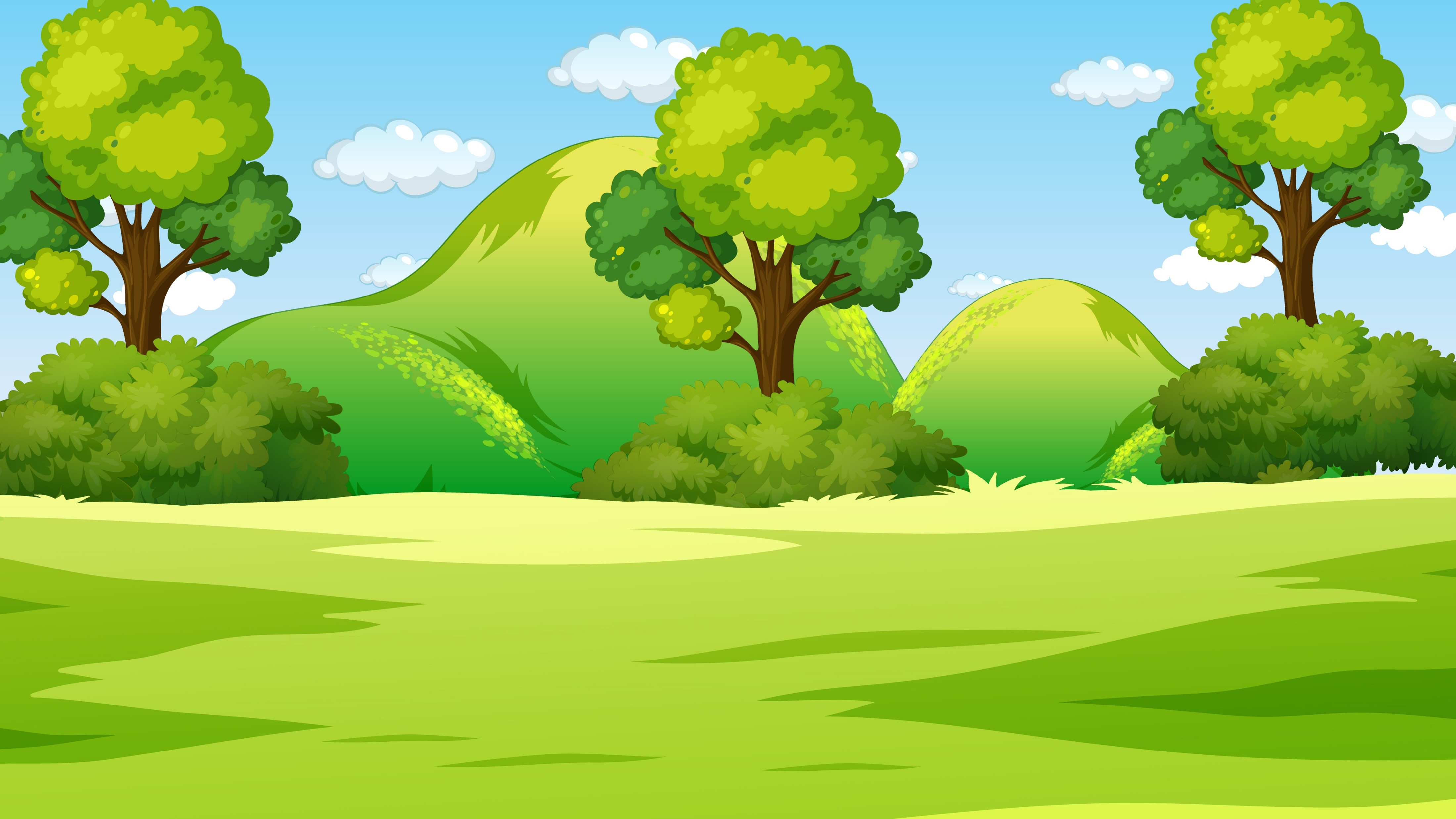 Hết giờ
Câu 1
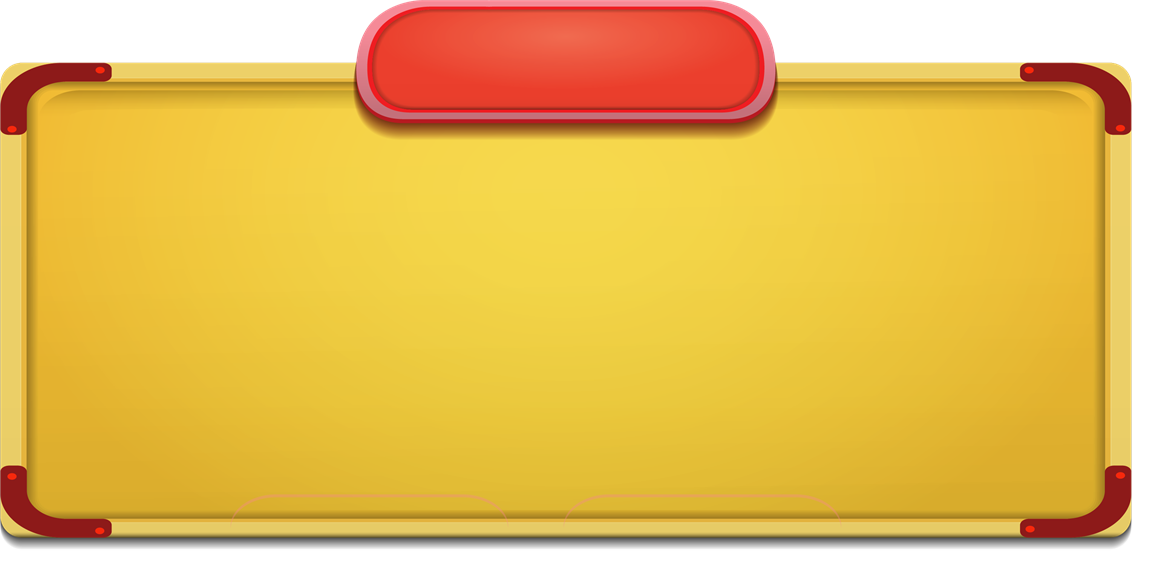 Dấu gì bộc lộ cảm tình
   Gửi gắm đề nghị, gửi lời khiến sai ?
3
4
5
2
1
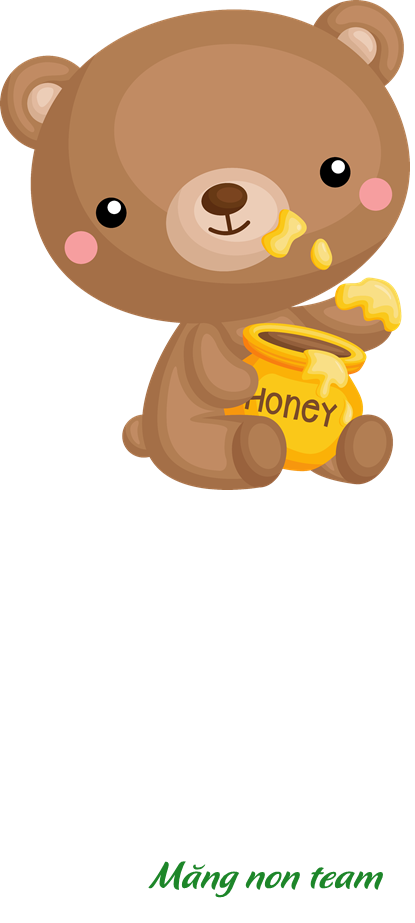 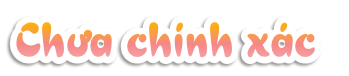 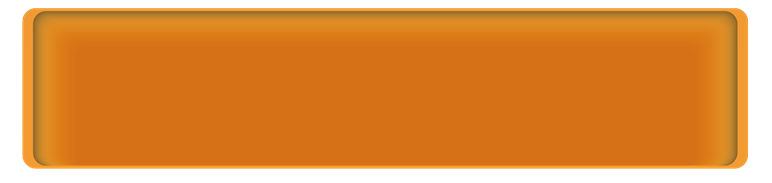 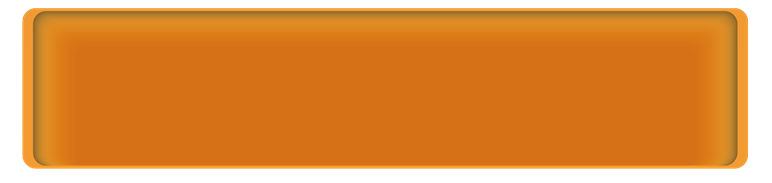 A. Dấu chấm than
B. Dấu chấm
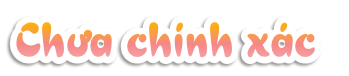 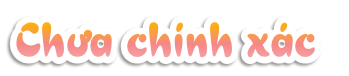 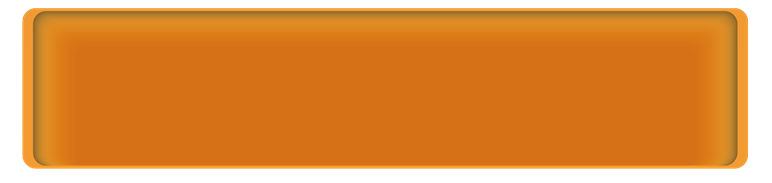 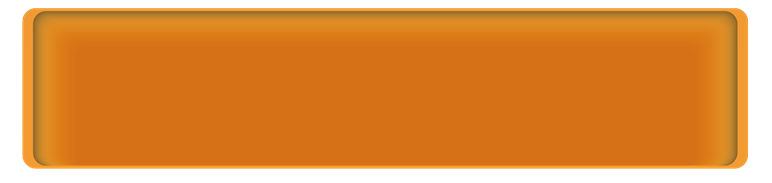 D.Dấu chấm hỏi
C. Dấu phẩy
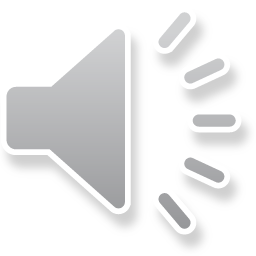 [Speaker Notes: Bấm lọ mật để quay về]
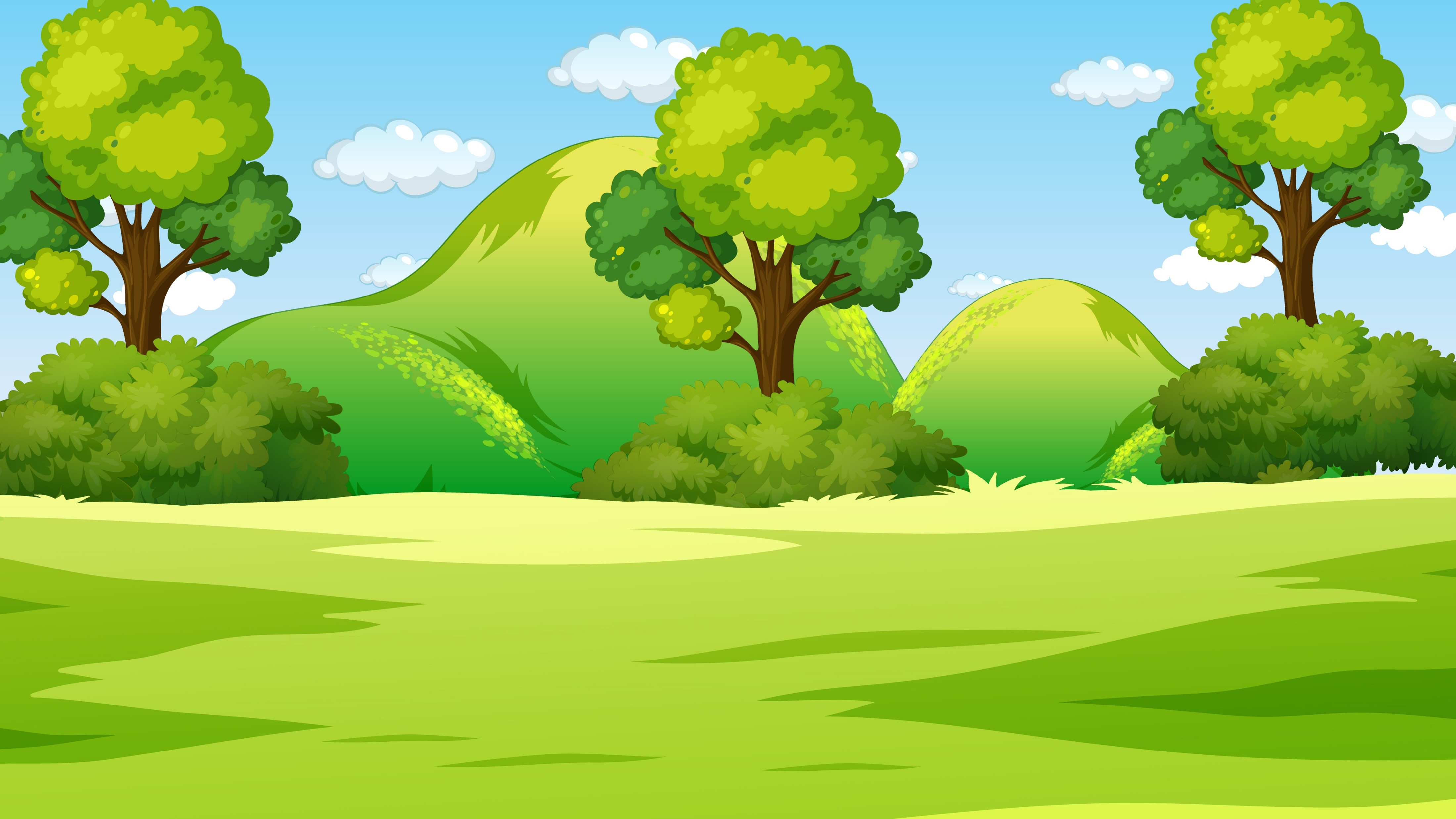 Hết giờ
Câu 2
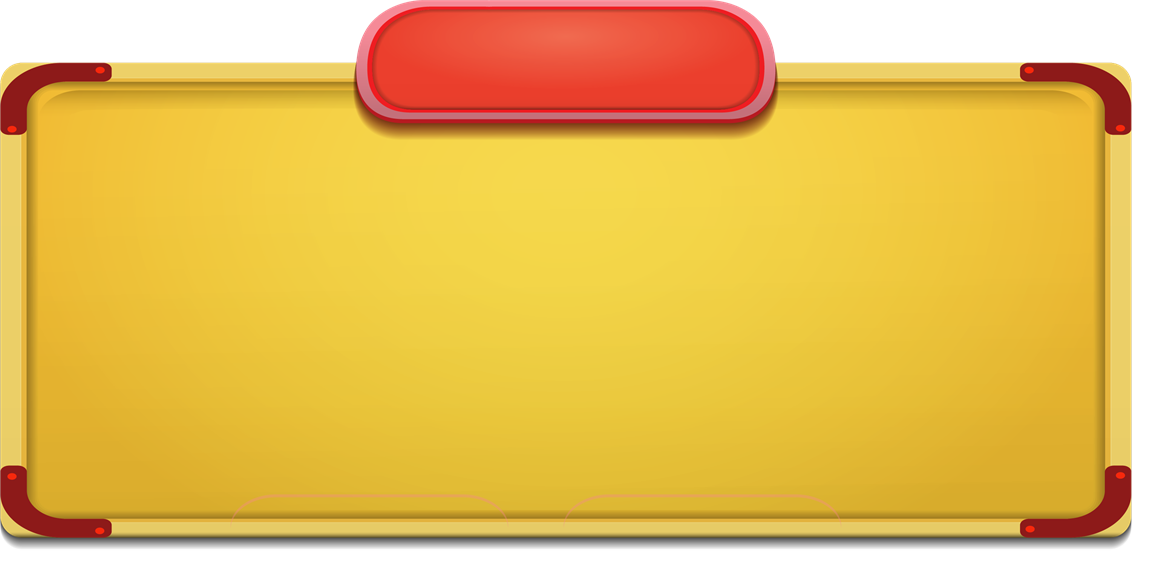 Dấu gì nho nhỏ
                Trông ngồ ngộ ghê
                Như vành tai nhỏ
                Hỏi rồi lắng nghe ?
3
1
2
4
5
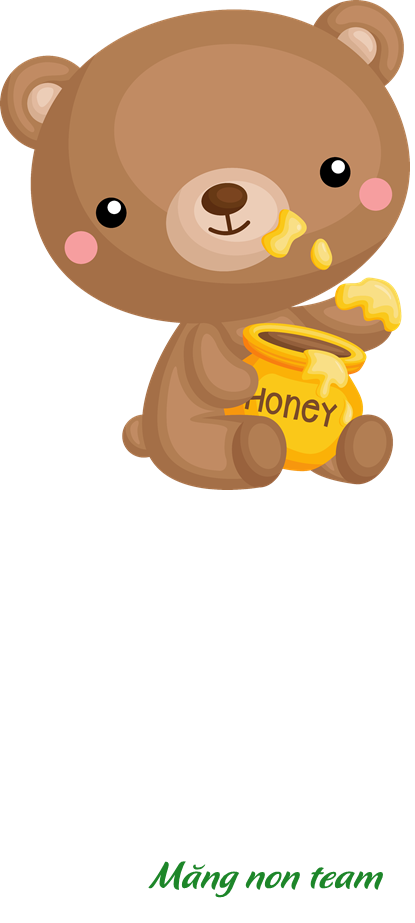 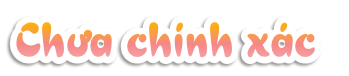 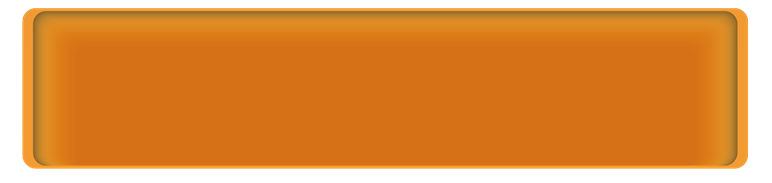 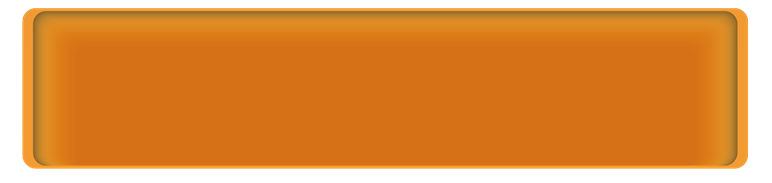 A. Dấu hai chấm
B. Dấu hỏi
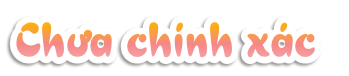 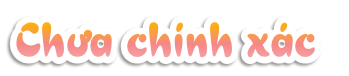 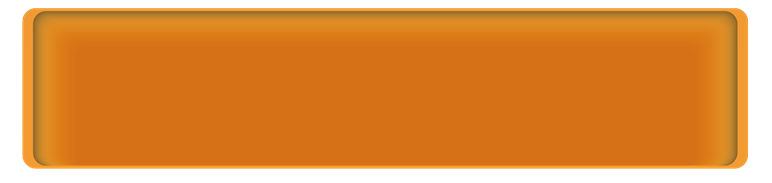 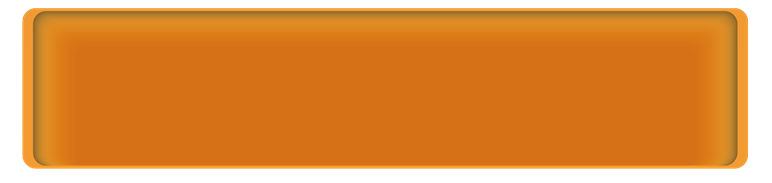 D. Dấu chấm
C. Dấu chấm than
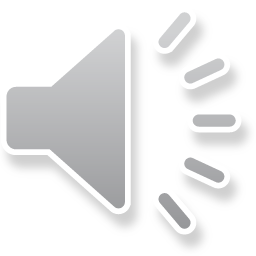 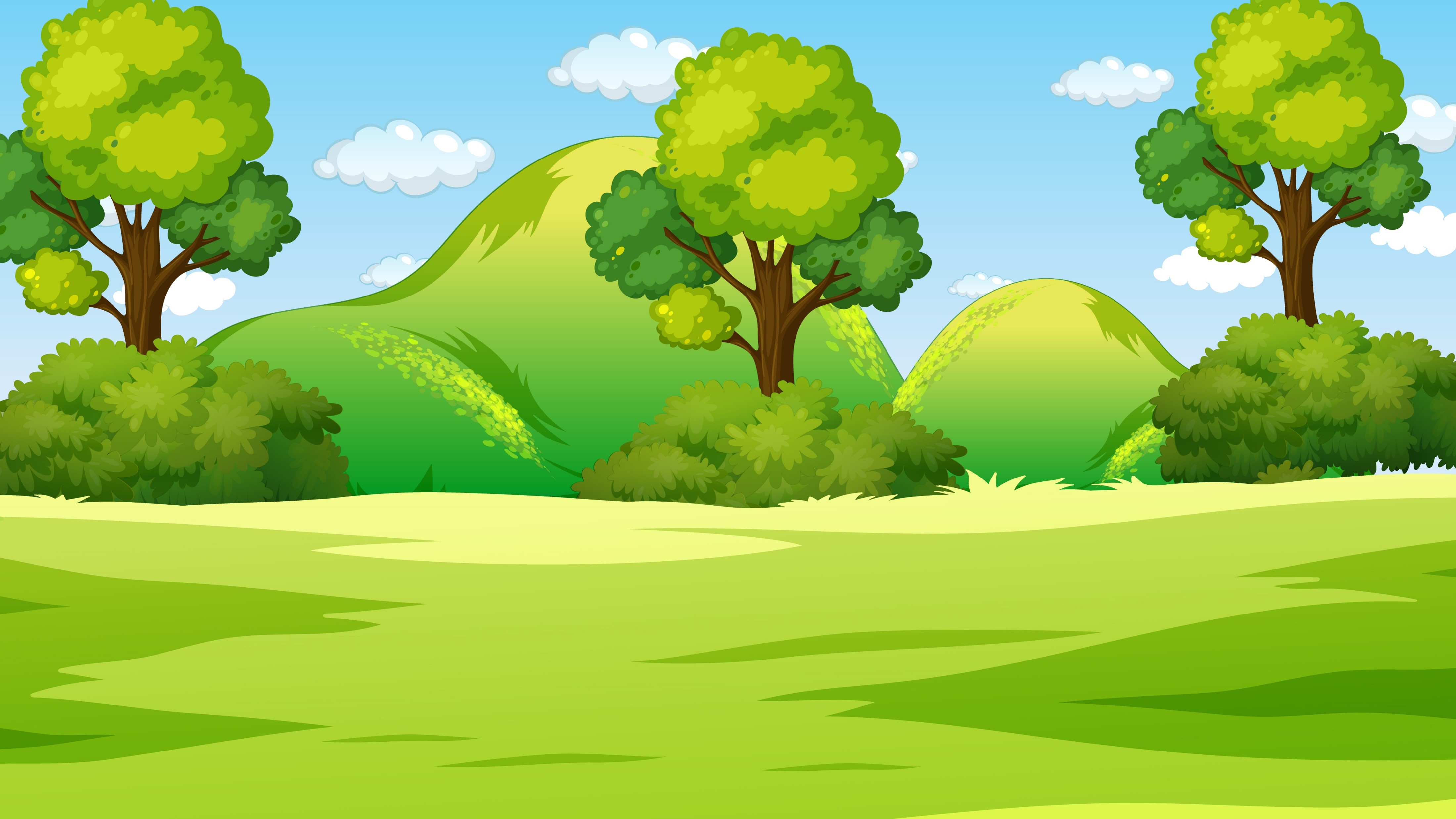 Hết giờ
Câu 3
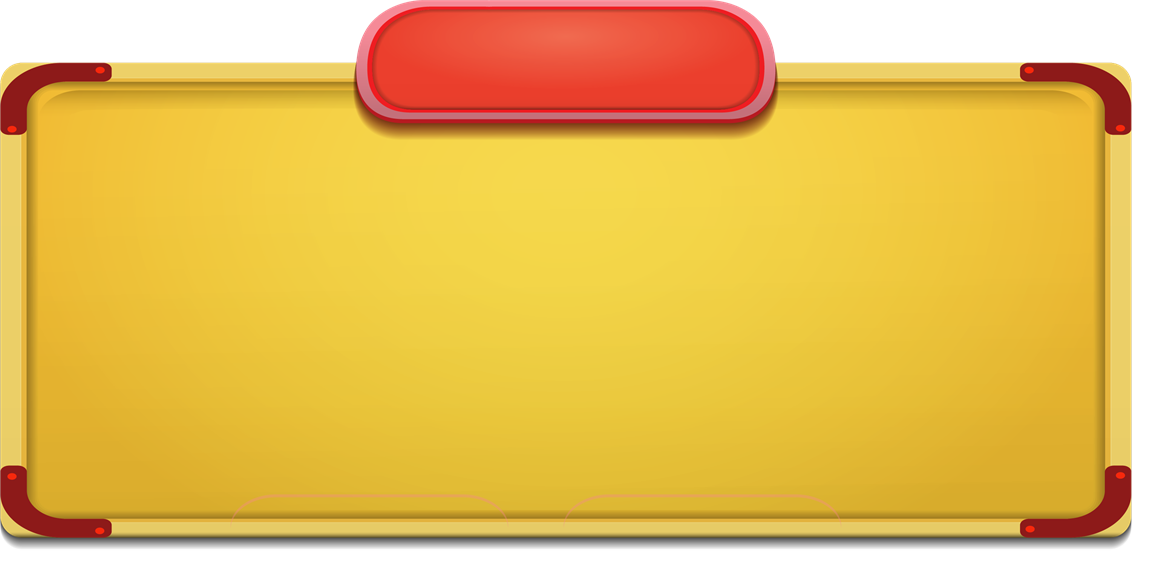 “    ” Đây là dấu câu gì em đã được học ở lớp 3
3
2
1
5
4
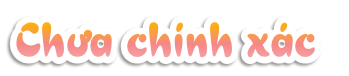 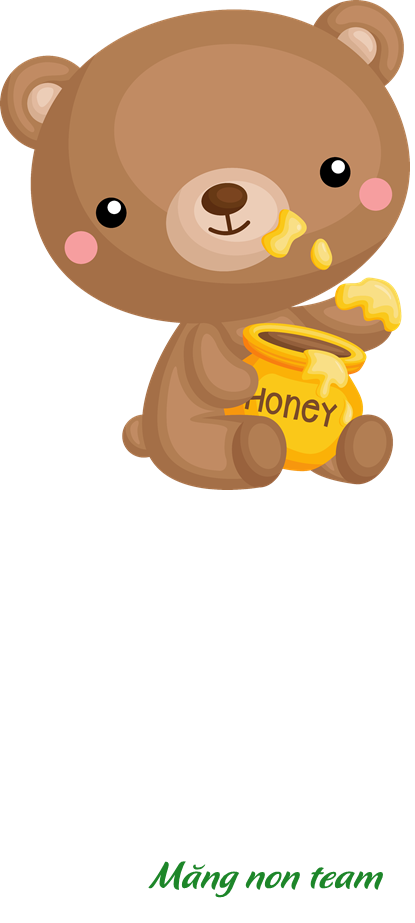 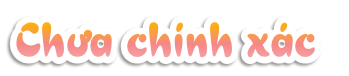 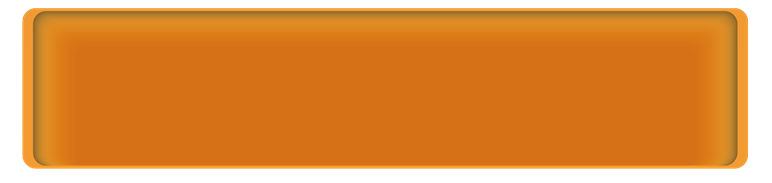 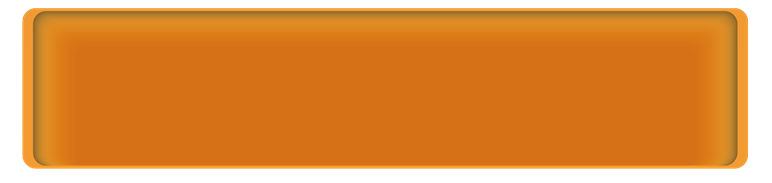 C. Dấu gạch ngang
B. Dấu phẩy
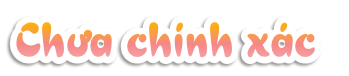 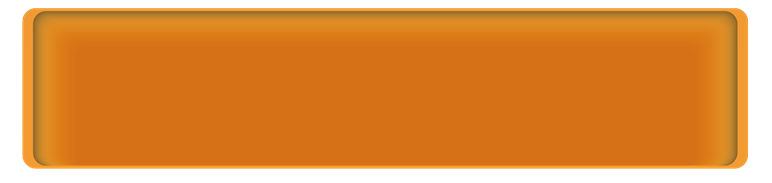 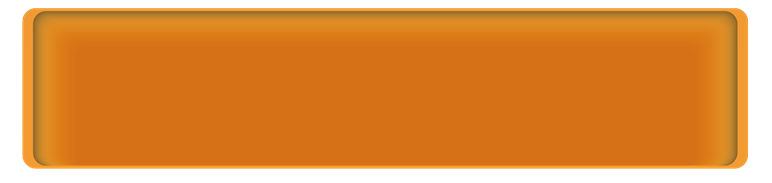 D. Dấu hai chấm
A. Dấu chấm
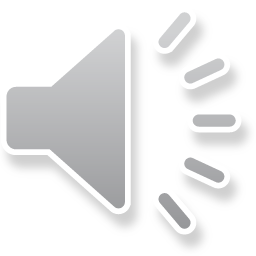 Thứ Ba ngày 17 tháng 12 năm 2024
Tiếng Việt
Bài 27: Nếu em có một khu vườn (Tiết 2)
Luyện từ và câu: Dấu gạch ngang
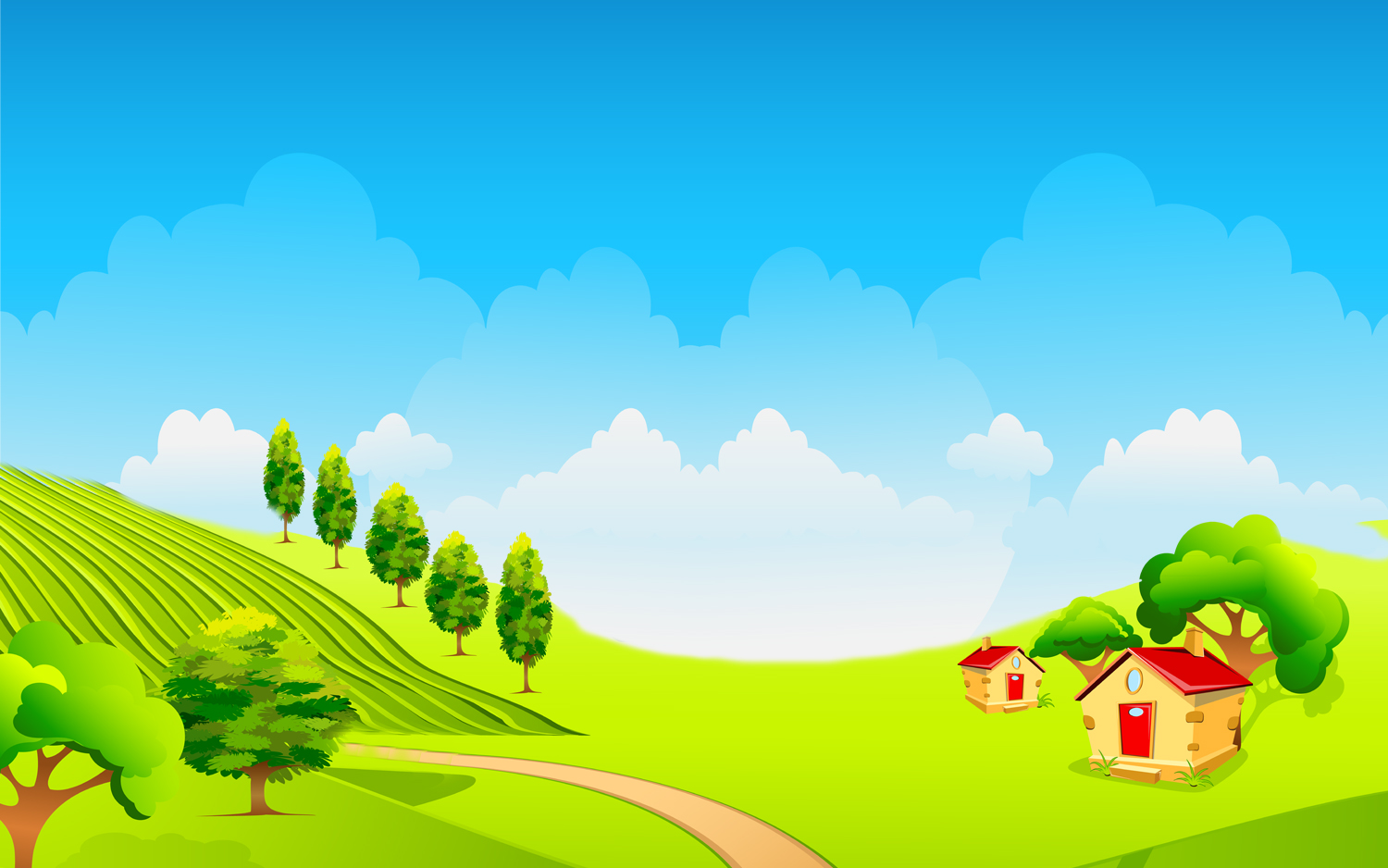 1. Xác định công dụng của dấu gạch ngang  được sử dụng trong mỗi đoạn dưới đây:
A. SỐ TRUNG BÌNH CỘNG
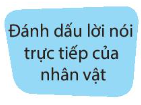 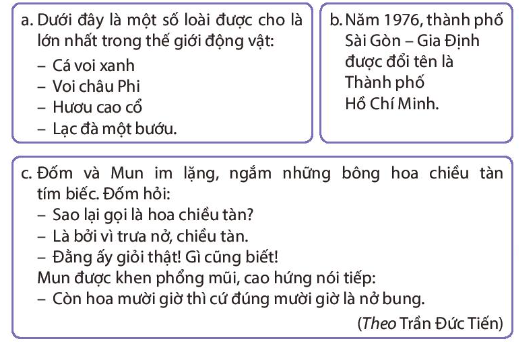 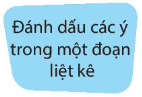 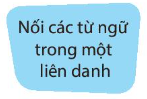 [Speaker Notes: Thiết kế: Hương Thảo – Zalo 0972.115.126]
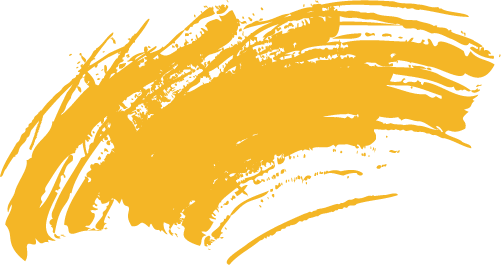 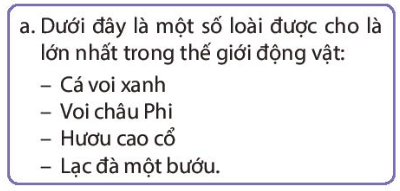 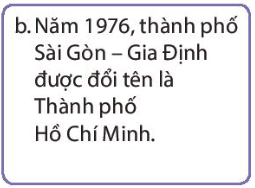 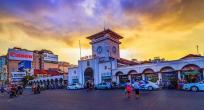 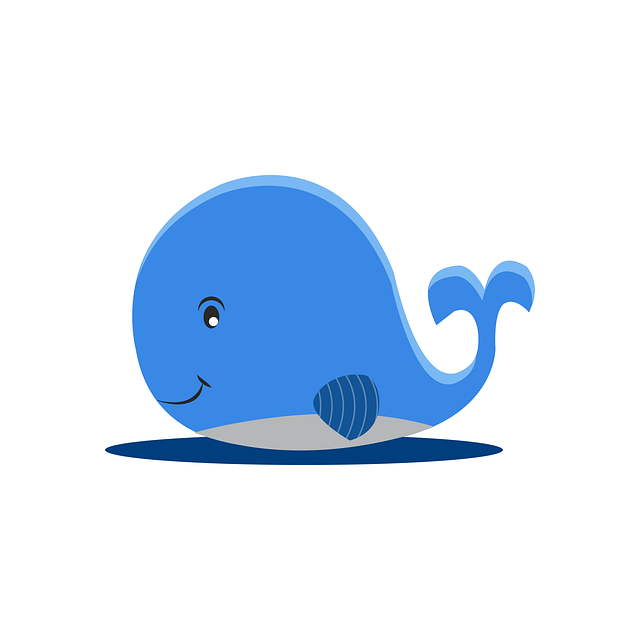 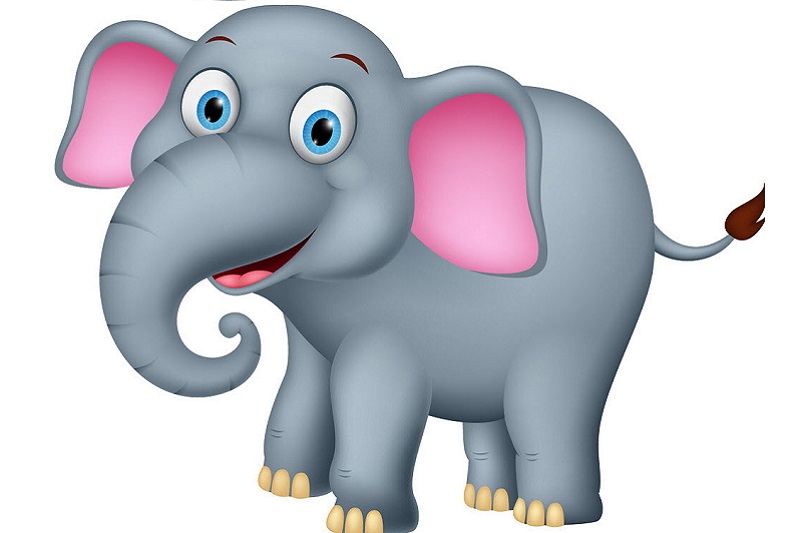 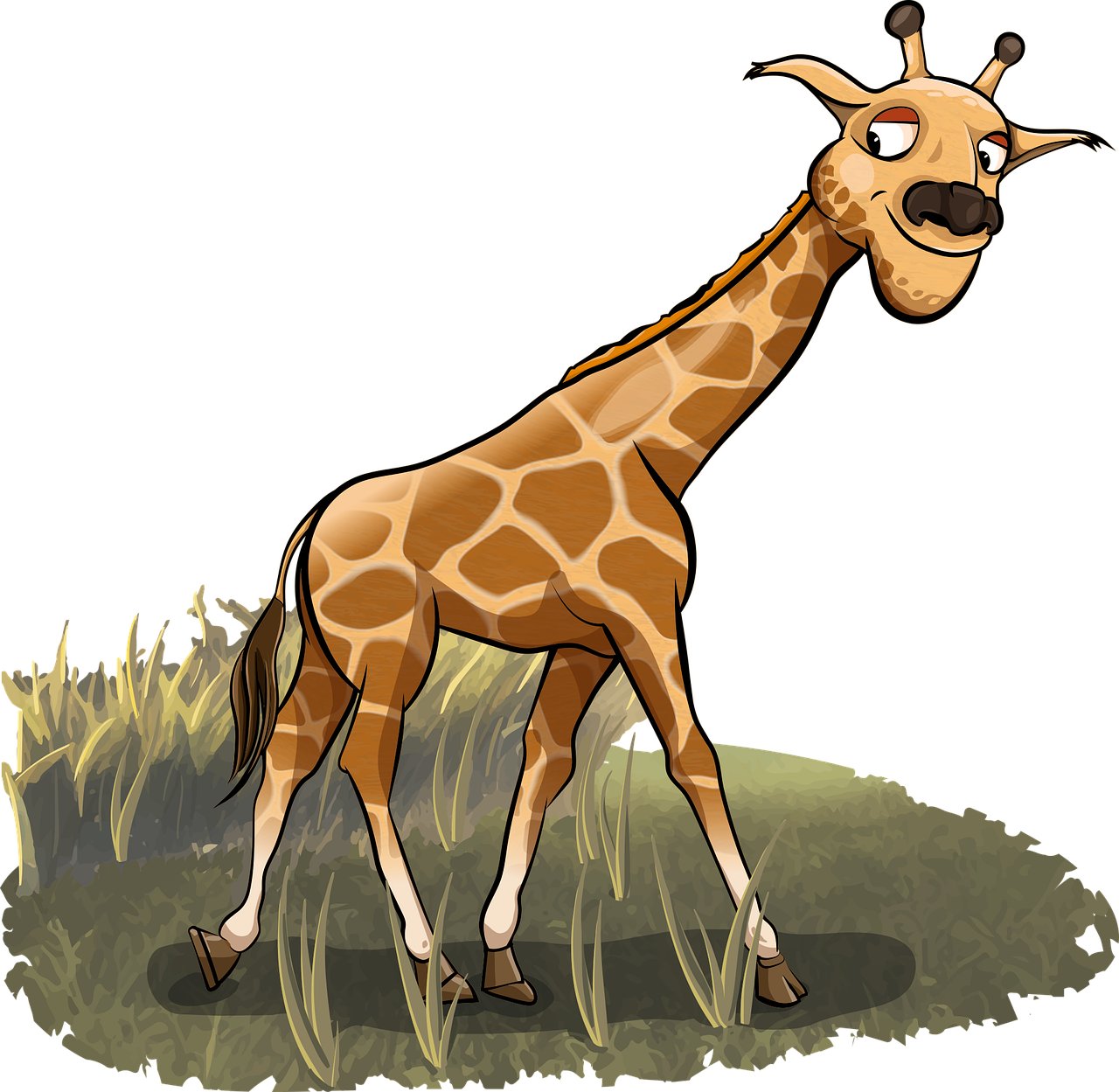 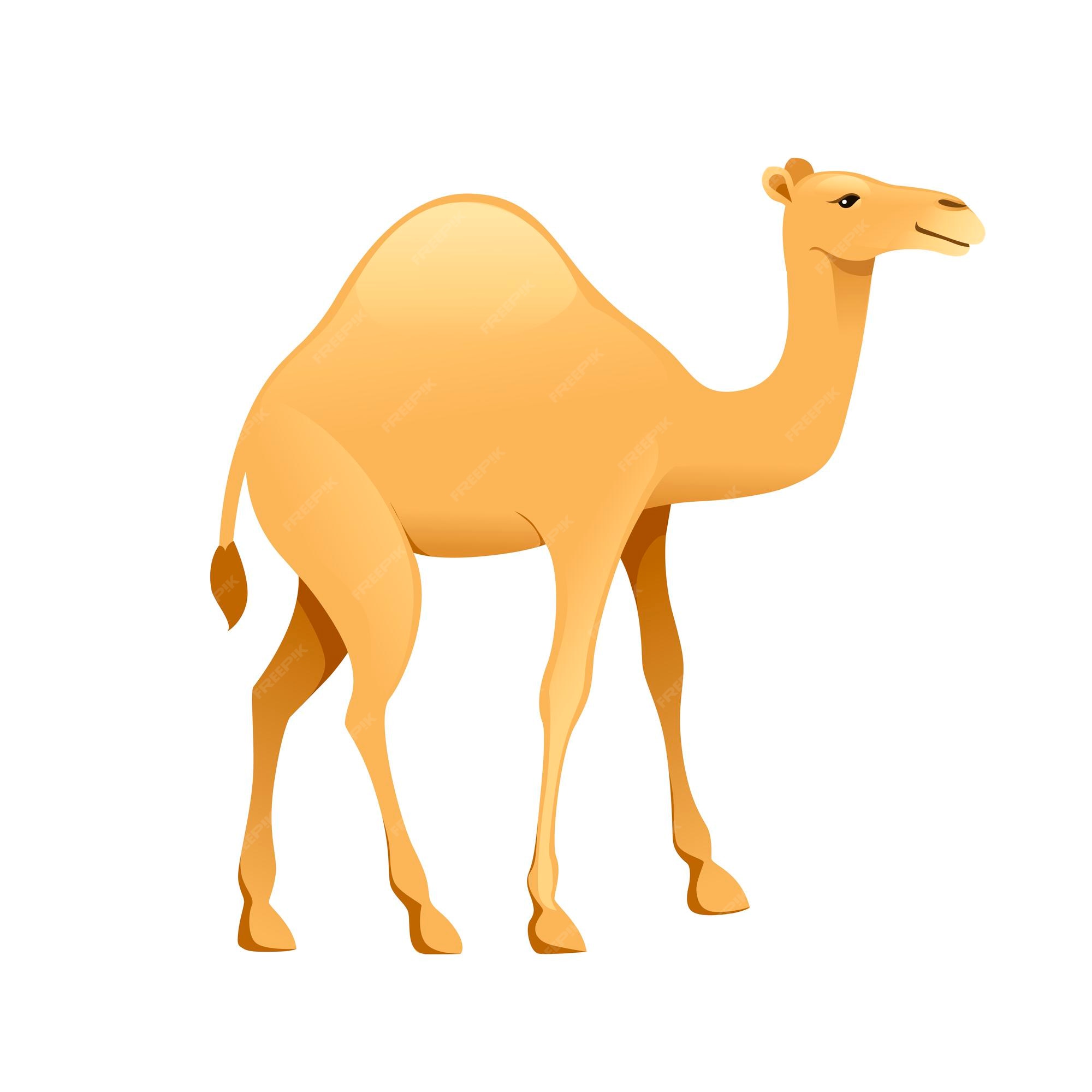 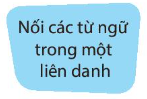 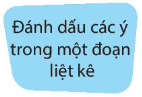 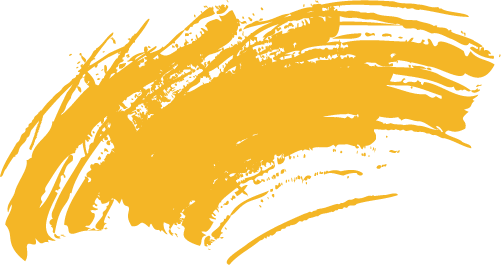 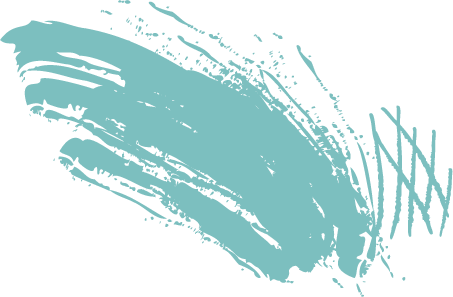 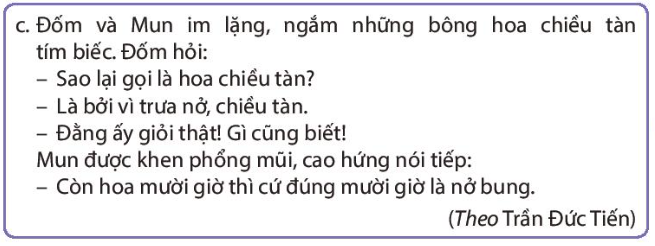 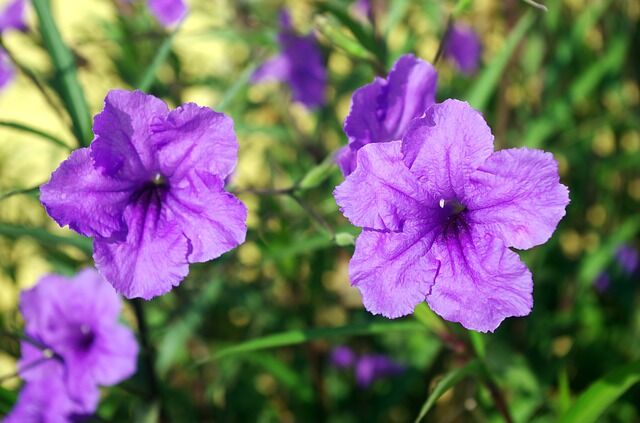 hoa  chiều  tàn
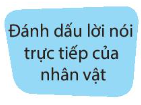 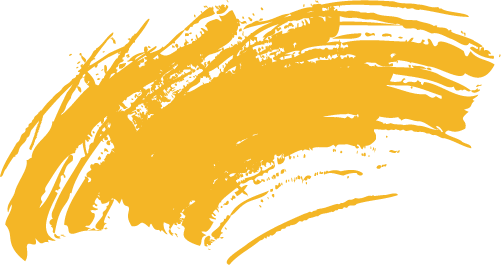 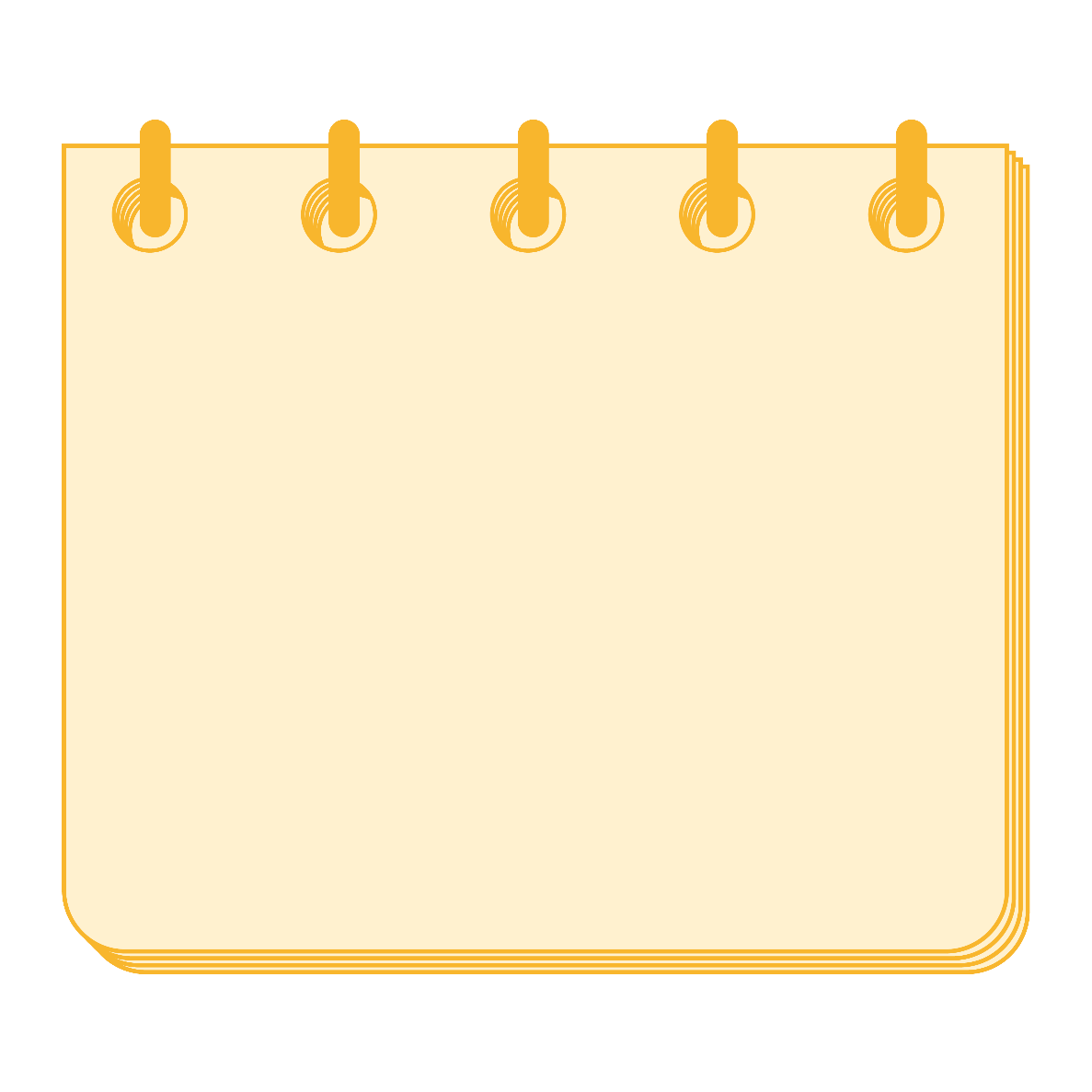 Dùng để đánh dấu các ý trong một đoạn liệt kê
Nối các từ ngữ trong một liên danh
Đánh dấu lời nói trực tiếp của nhân vật
Dấu gạch ngang
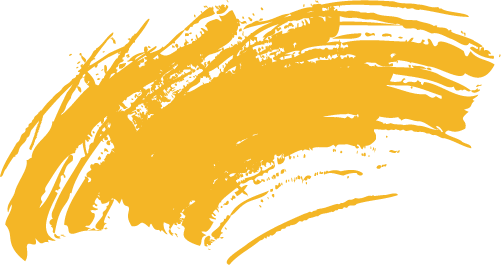 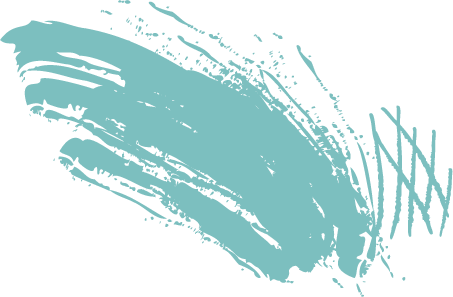 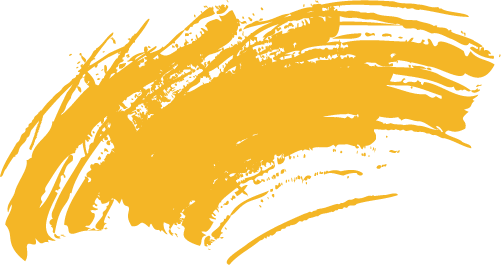 2. Nêu công dụng của dấu gạch ngang trong mỗi trường hợp sau:
a. Để trồng cây trong chậu, em hãy làm theo các bước sau:
 –  Chuẩn bị đất, cho một phần đất vào chậu.
 –  Dùng xẻng nhỏ xới đất cho đất tơi xốp.
 –  Đặt cây vào chậu, cho nốt phần đất còn lại, dùng tay ấn nhẹ đất cho chắc gốc cây.
 –  Tưới một chút nước vào gốc cây cho đất ẩm và gốc cây chắc hơn.
b. Chương trình học bổng “Vì mái trường xanh” đã đến với các em học sinh khắp ba miền Bắc – Trung – Nam.
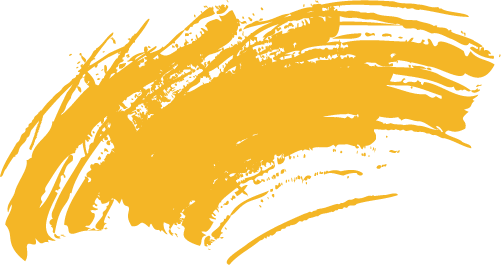 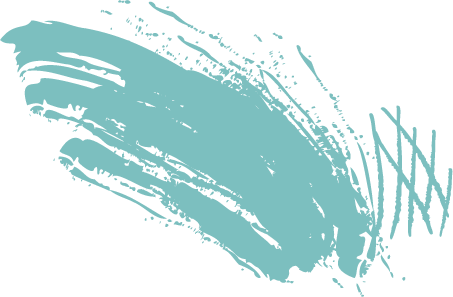 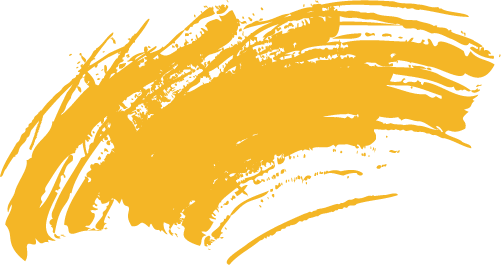 a. Để trồng cây trong chậu, em hãy làm theo các bước sau:
 –  Chuẩn bị đất, cho một phần đất vào chậu.
 –  Dùng xẻng nhỏ xới đất cho đất tơi xốp.
 –  Đặt cây vào chậu, cho nốt phần đất còn lại, dùng tay ấn nhẹ đất cho chắc gốc cây.
 –  Tưới một chút nước vào gốc cây cho đất ẩm và gốc cây chắc hơn.
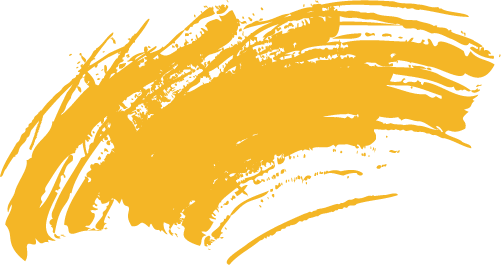 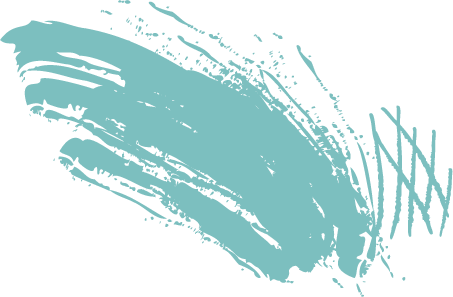 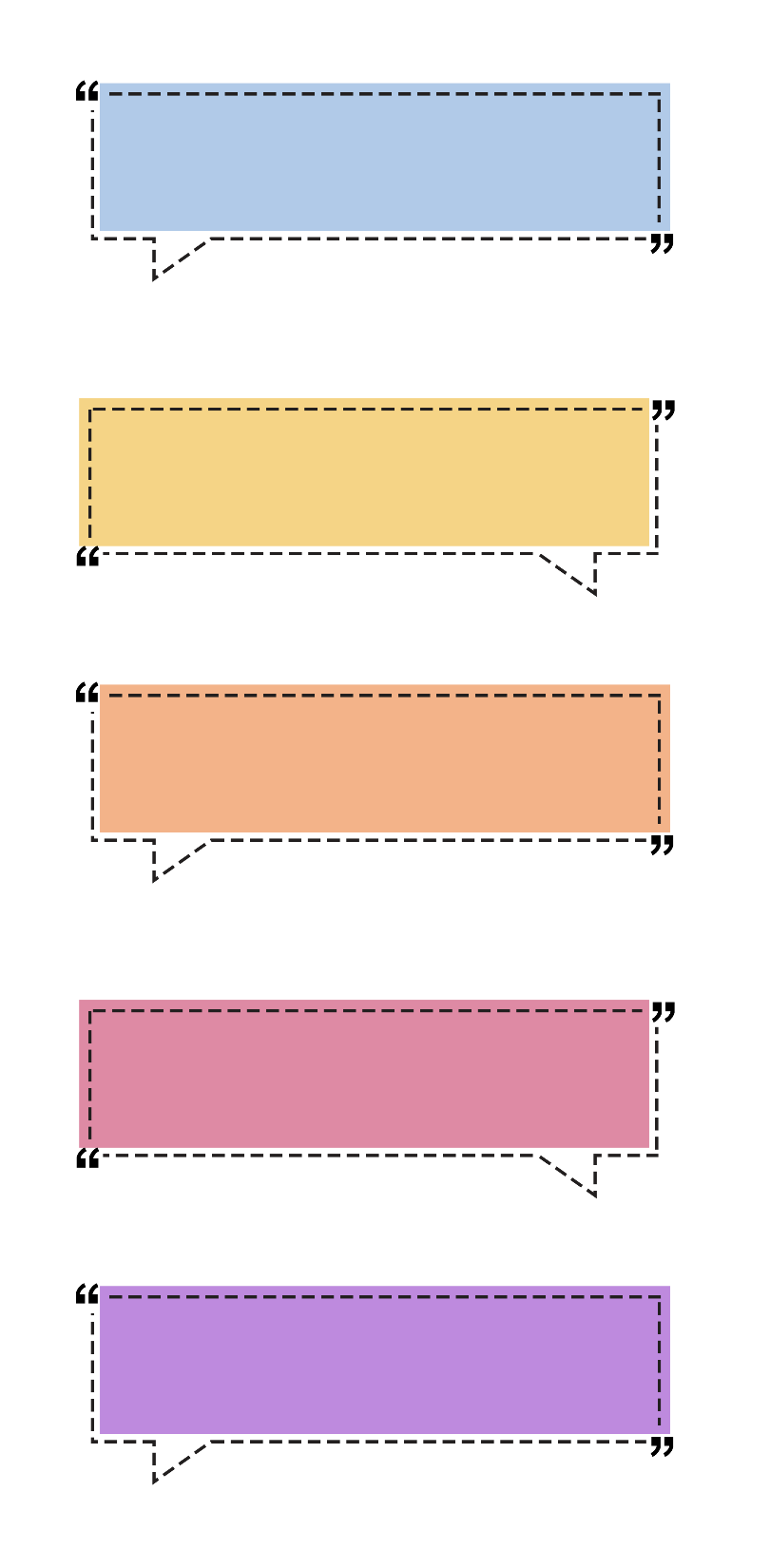 Các câu có dấu gạch ngang đặt ở đầu dòng dùng để đánh dấu các ý trong một đoạn liệt kê
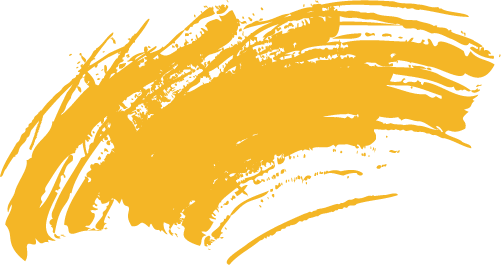 b. Chương trình học bổng “Vì mái trường xanh” đã đến với các em học sinh khắp ba miền Bắc – Trung – Nam.
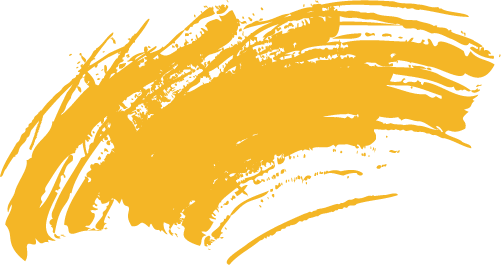 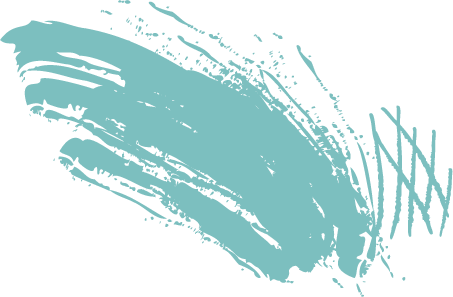 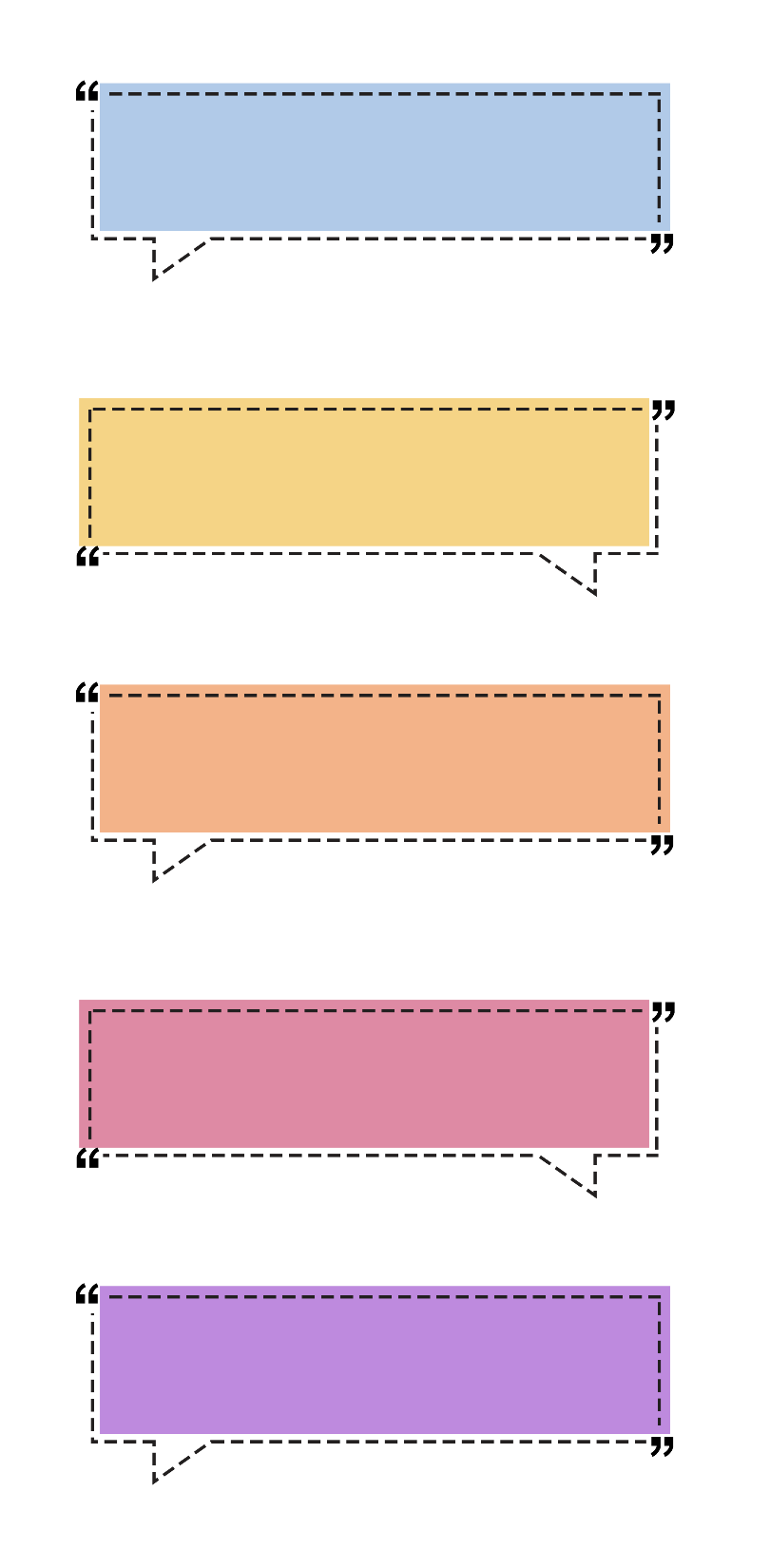 Dấu gạch ngang dùng để nối các từ ngữ trong một liên danh
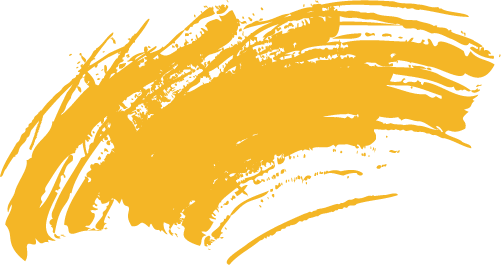 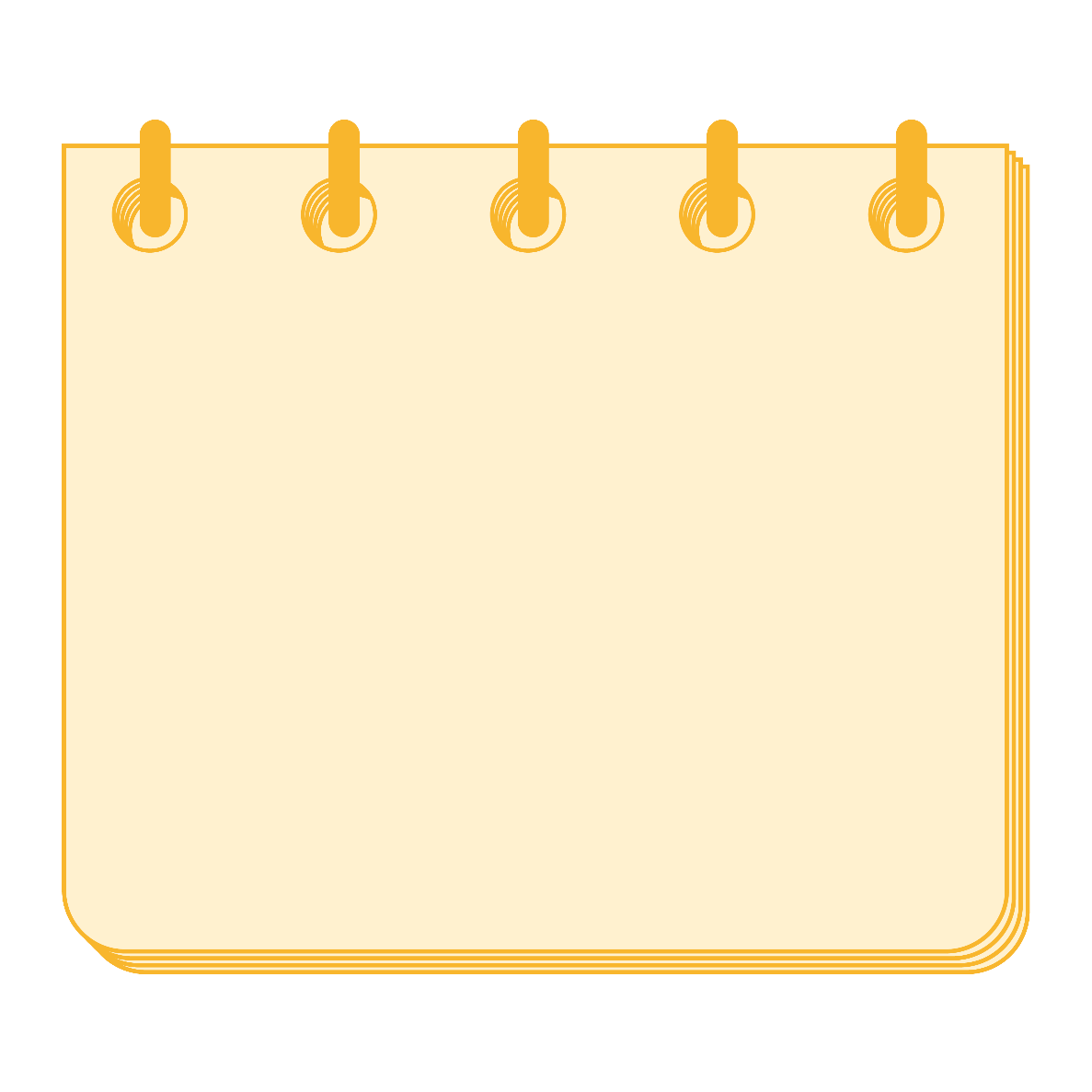 Dấu gạch ngang
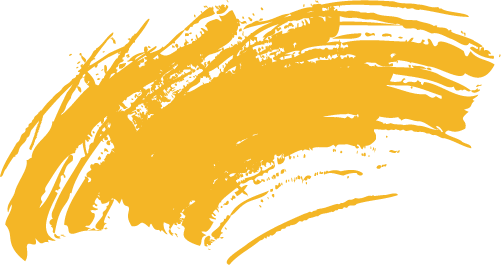 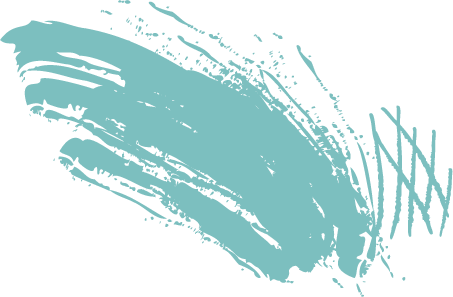 Nối các từ ngữ trong một liên danh
Dùng để đánh dấu các ý trong một đoạn liệt kê
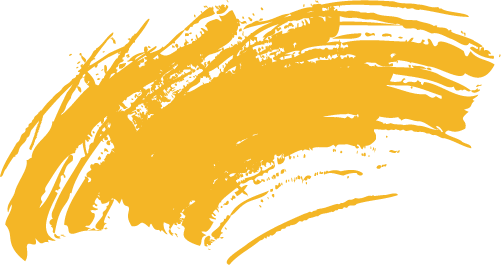 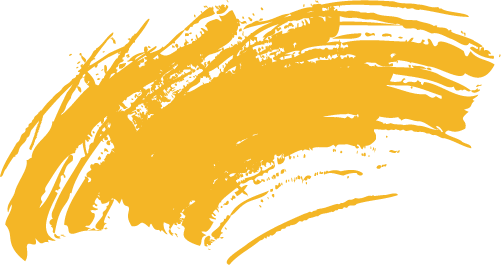 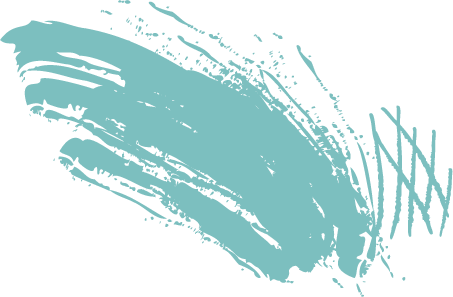 Ghi nhớ: Dấu gạch ngang có thể được dùng để đánh dấu các ý trong một đoạn liệt kê và nối các từ ngữ trong một liên danh.
Ví dụ: Nêu công dụng của dấu gạch ngang trong mỗi trường hợp sau:
a. Để tiết kiệm nước, em cần ghi nhớ:
- Mở vòi nước vừa phải
- Lấy nước vừa đủ dùng
- Khóa vòi ngay sau khi sử dụng xong
- Tái sử dụng nước hợp lý
- Kêu gọi mọi người cùng thực hiện.

b. Tối nay sẽ có cầu truyền hình trực tiếp nối ba điểm Hà Nội - Huế - Thành phố Hồ Chí Minh.
Đánh dấu các ý trong một đoạn liệt kê
Nối các từ ngữ trong một liên danh
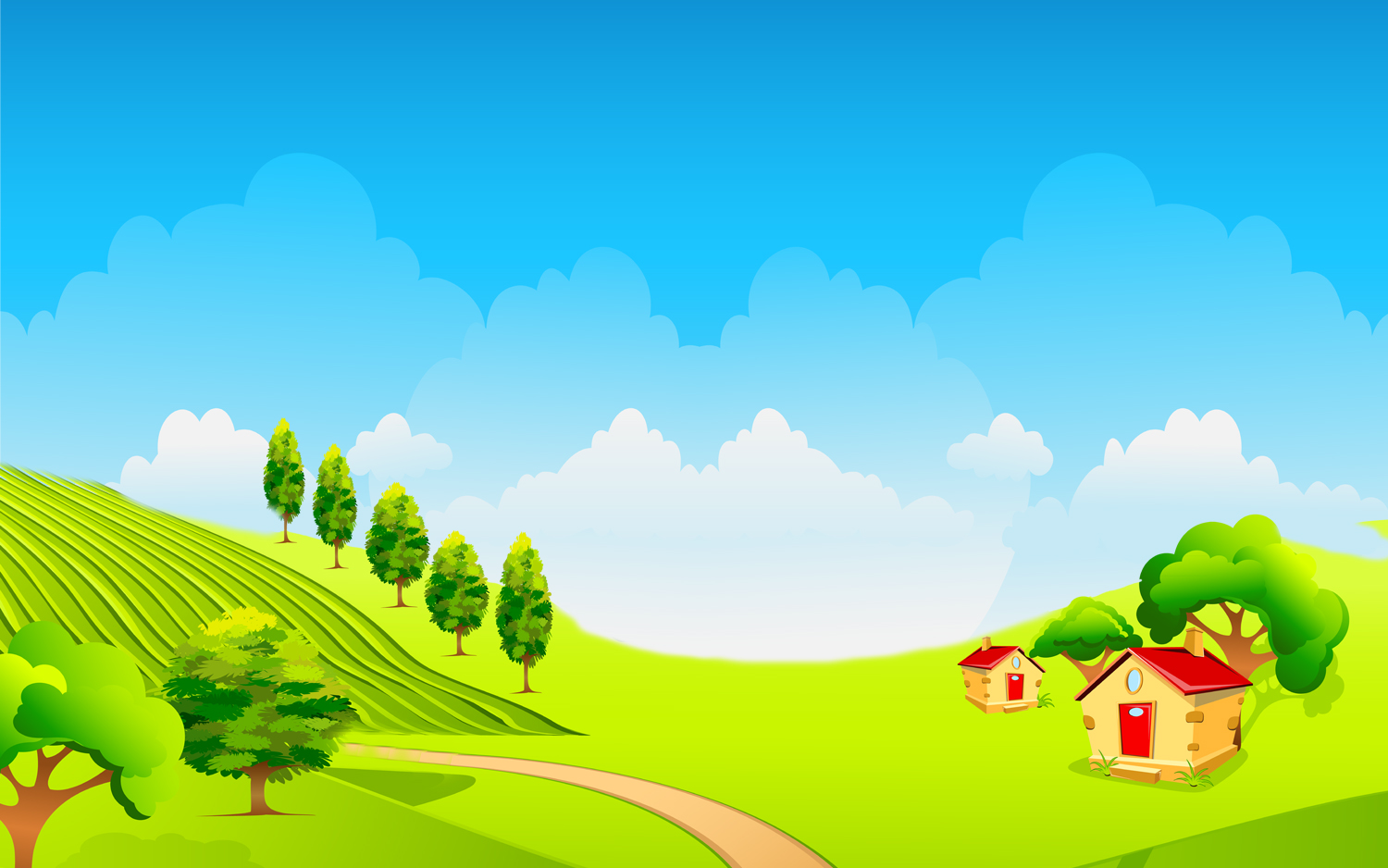 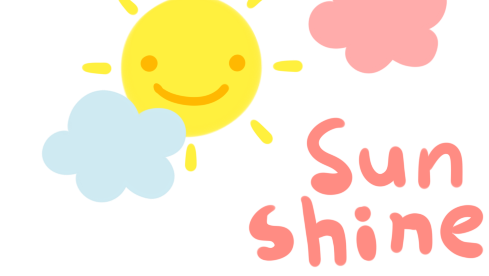 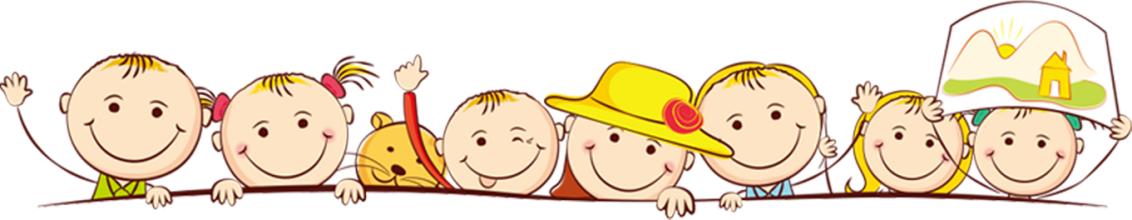 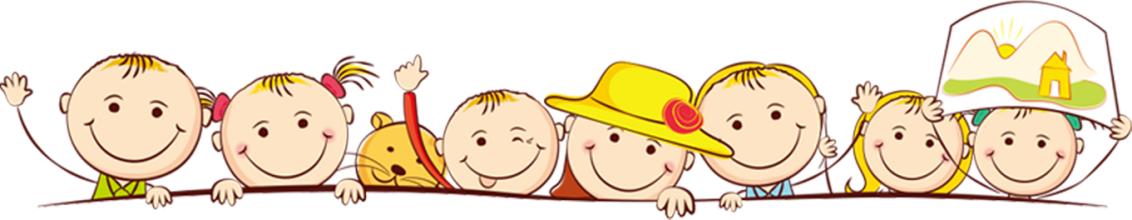 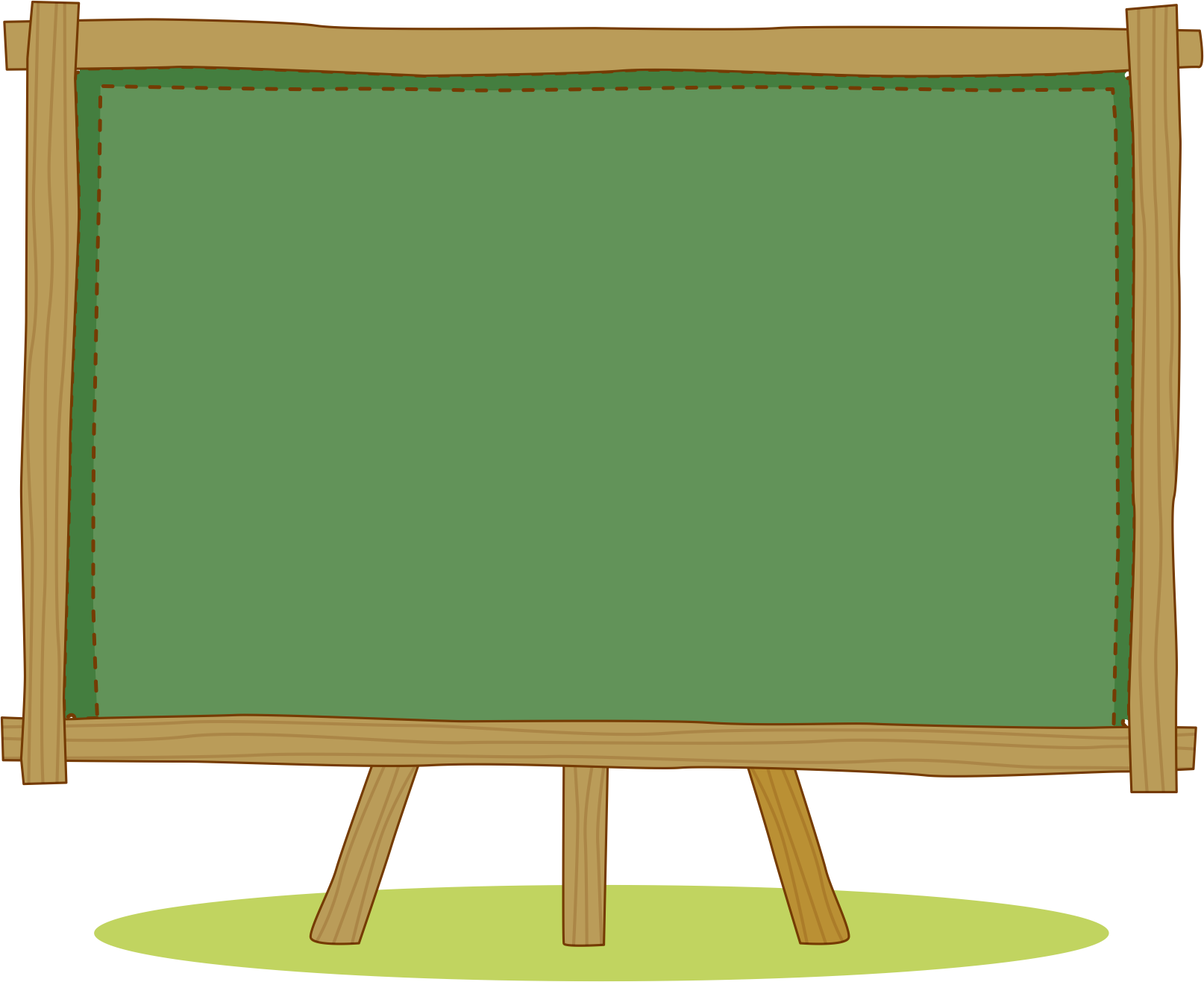 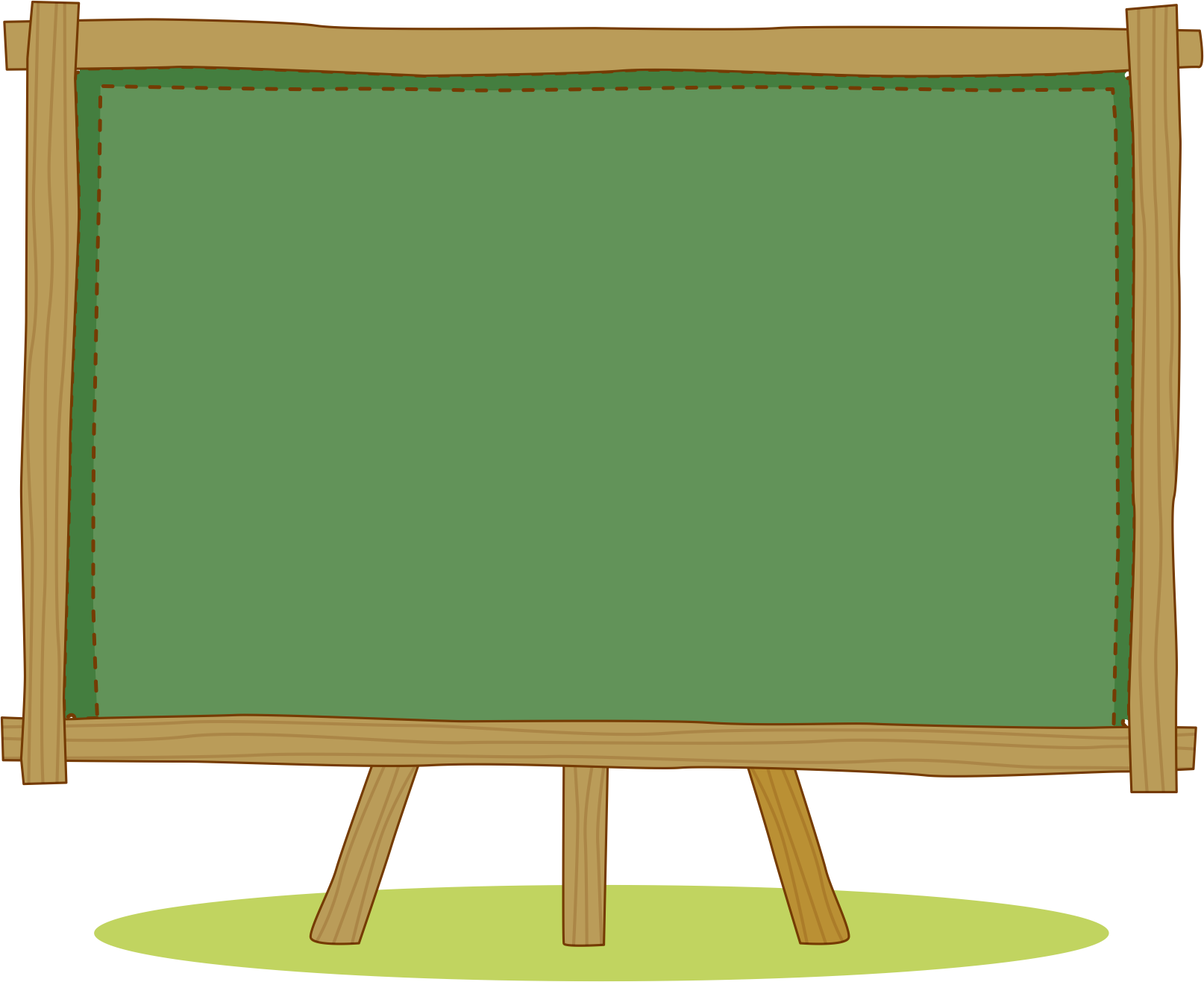 HÌNH THÀNH
 KIẾN THỨC
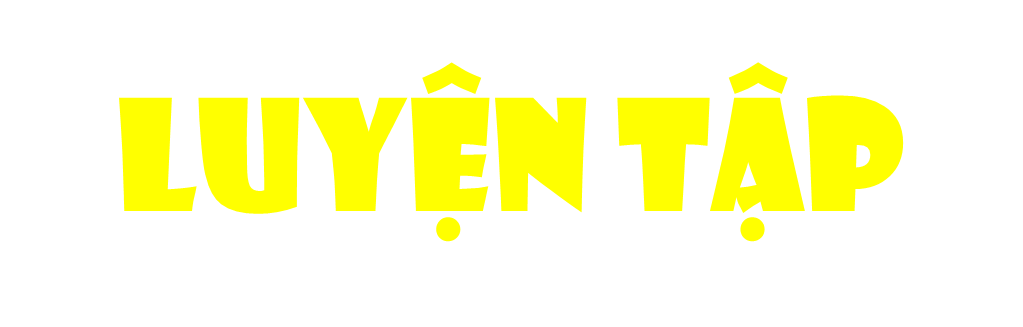 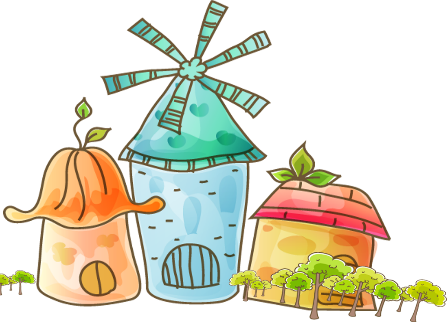 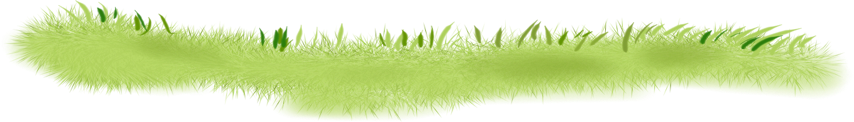 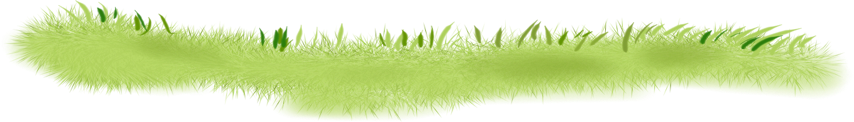 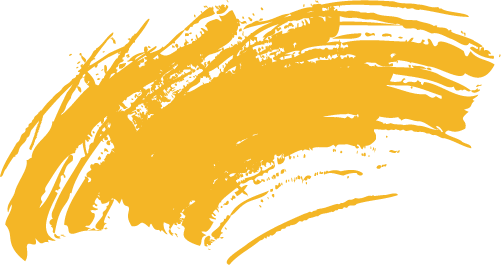 3. Dấu câu nào có thể thay cho các bông hoa dưới đây? Nêu công dụng của dấu câu đó.
a. Nhạc sĩ Hoàng Vân đã phổ nhạc cho bài thơ Hà            Nội     Huế      Sài Gòn của nhà thơ Lê Nguyên.
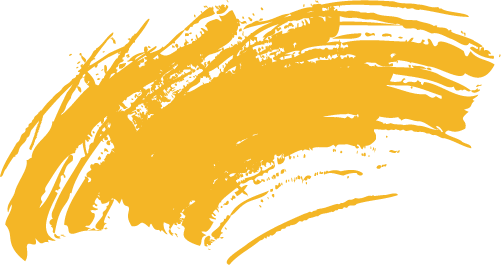 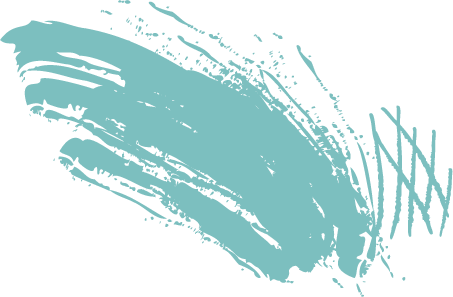 b. Để làm một con diều giấy chúng ta phải thực hiện 3 bước:
            Làm khung diều
            Đo và cắt áo diều
            Ráp các bộ phận của diều.
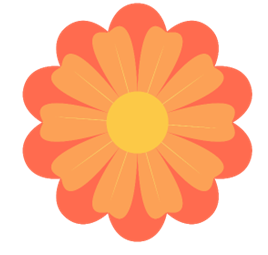 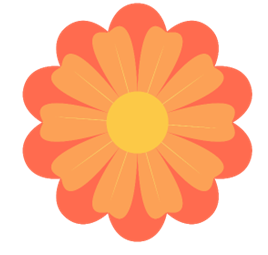 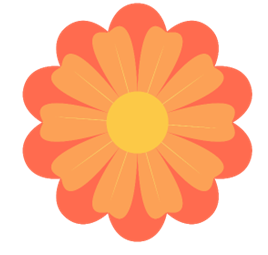 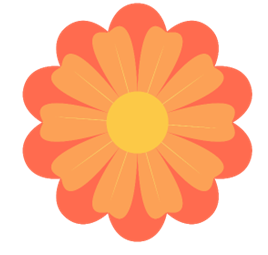 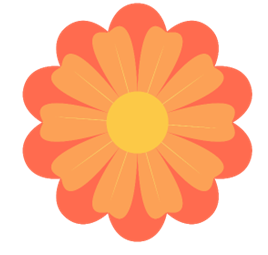 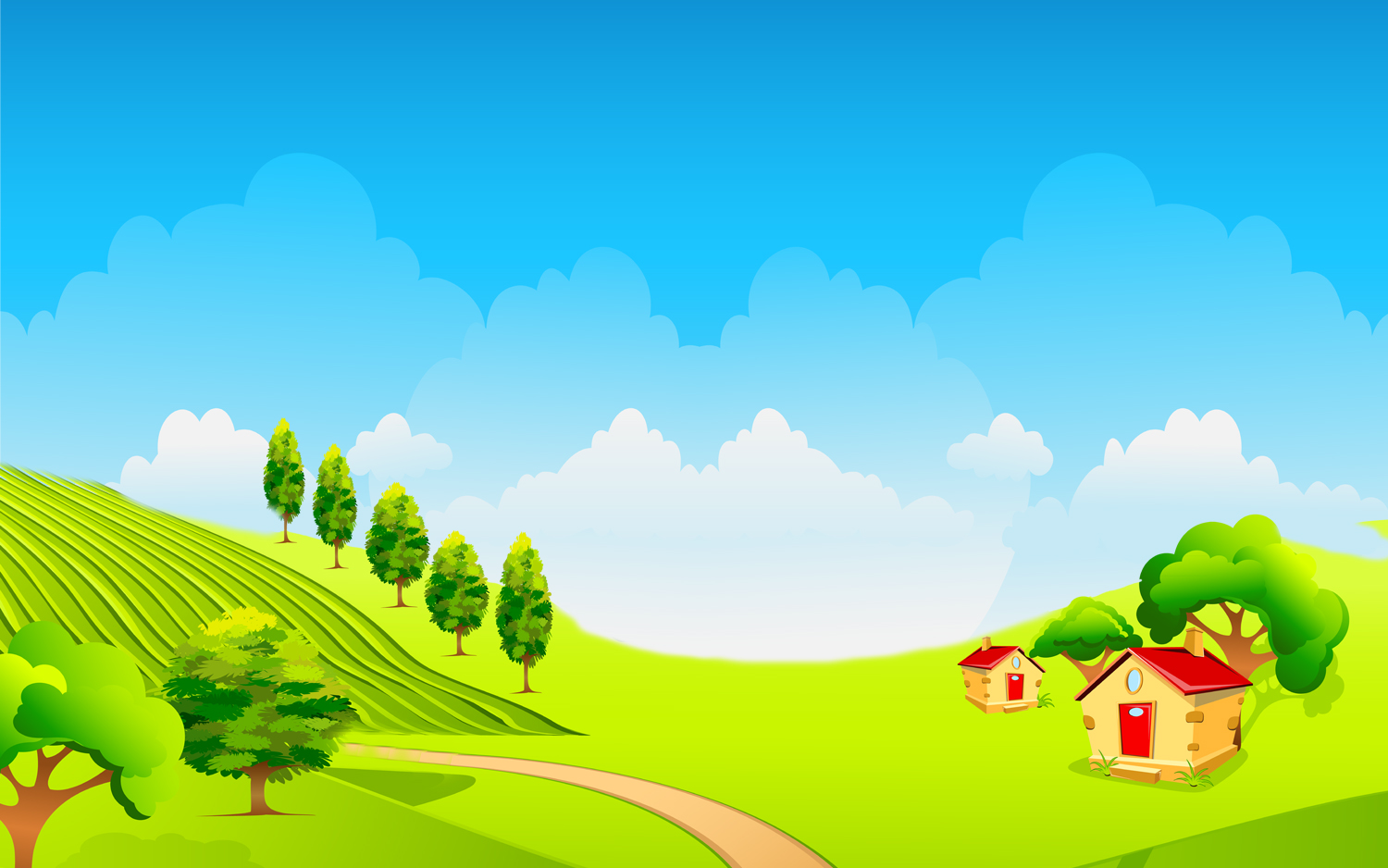 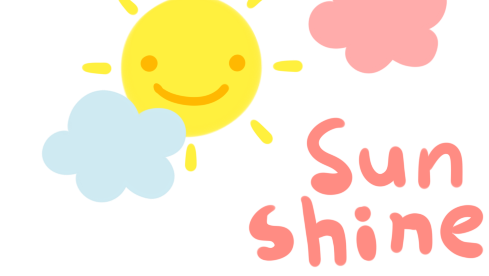 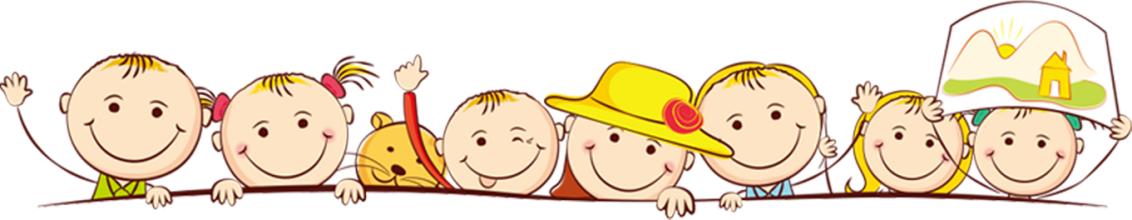 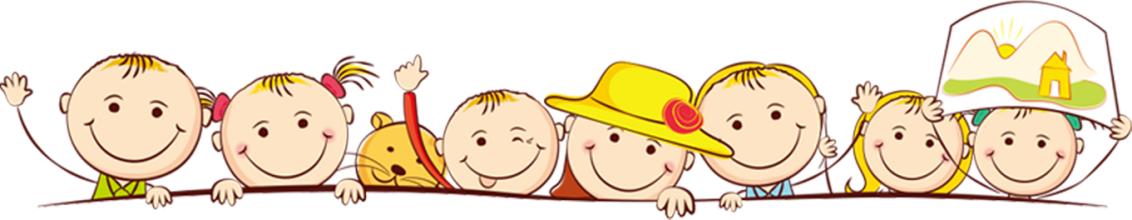 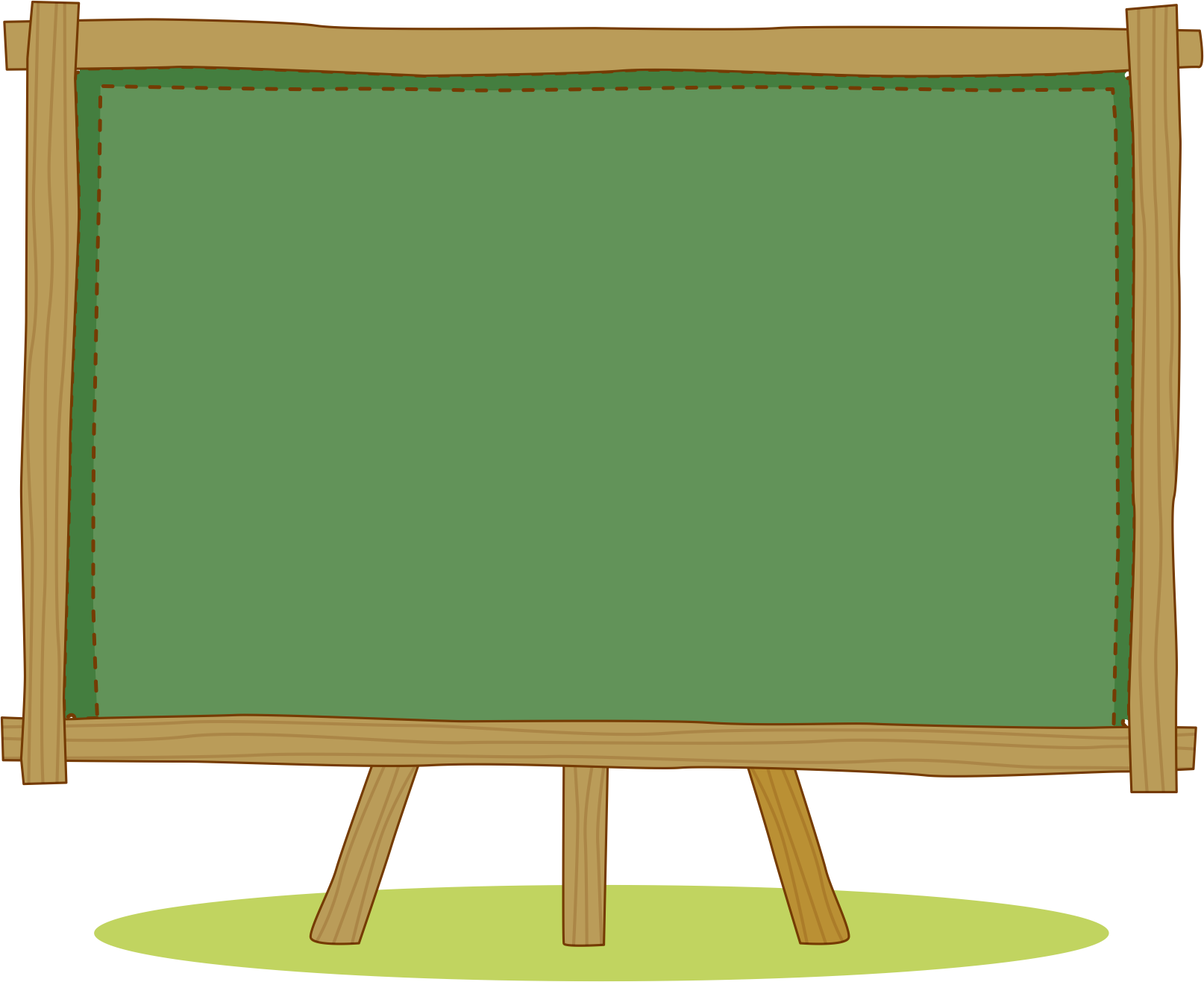 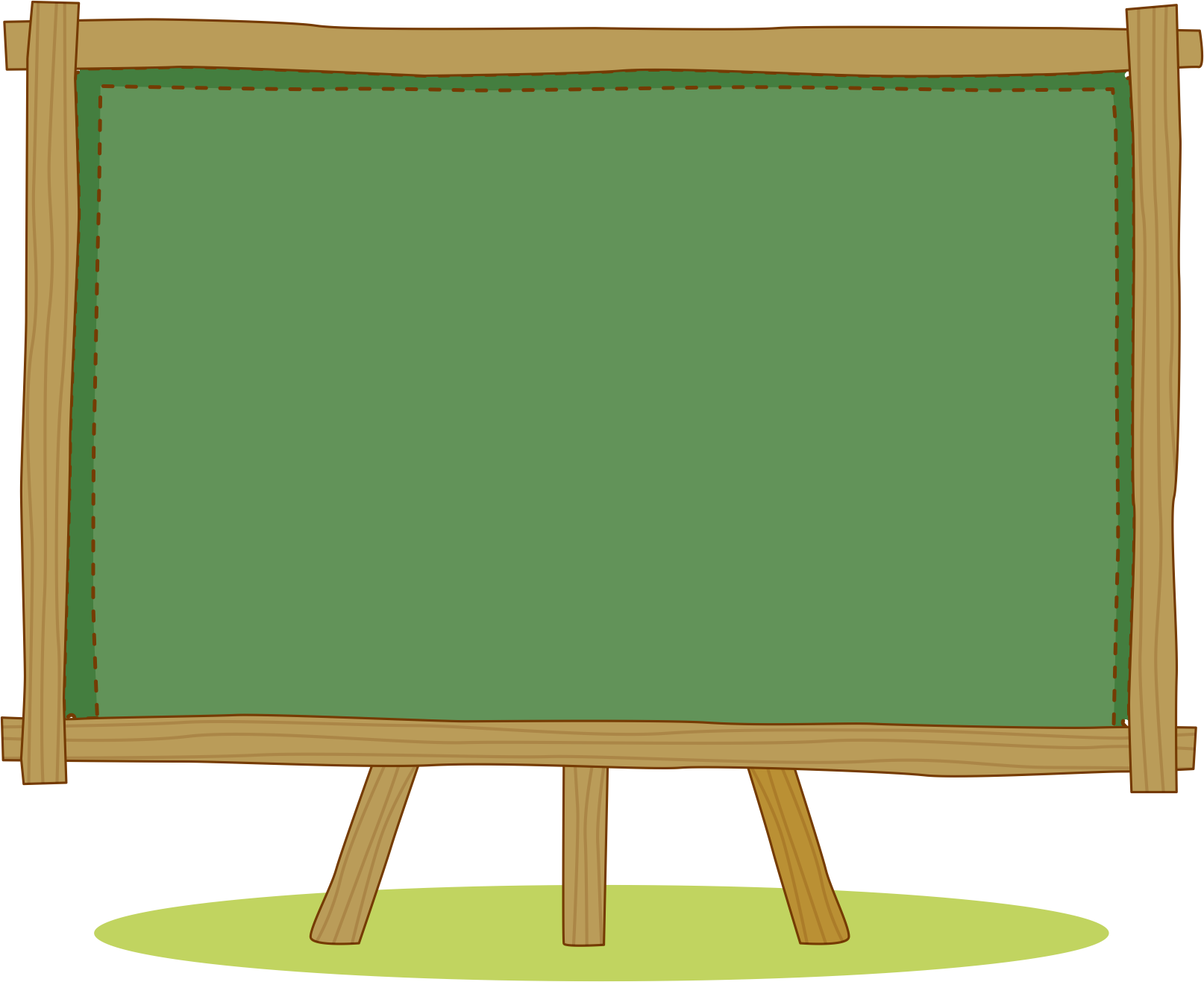 HÌNH THÀNH
 KIẾN THỨC
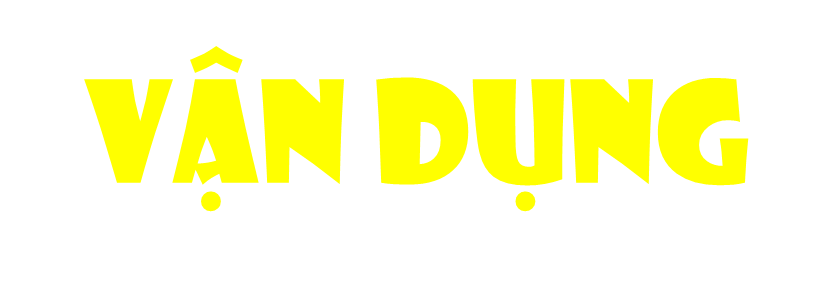 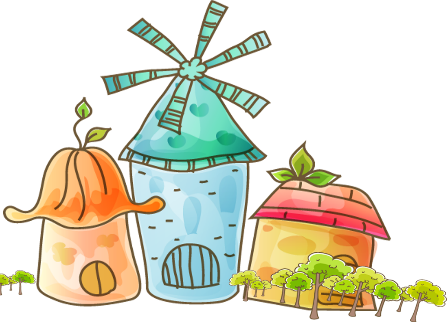 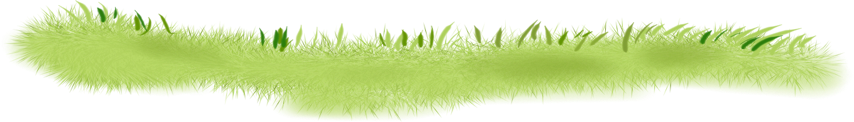 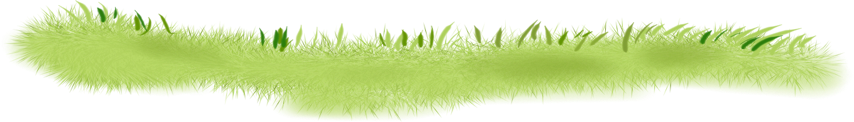 [Speaker Notes: Thiết kế: Hương Thảo – Zalo 0972.115.126]
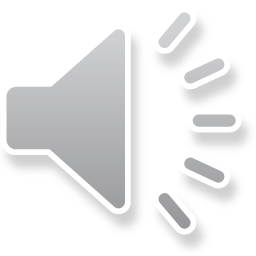 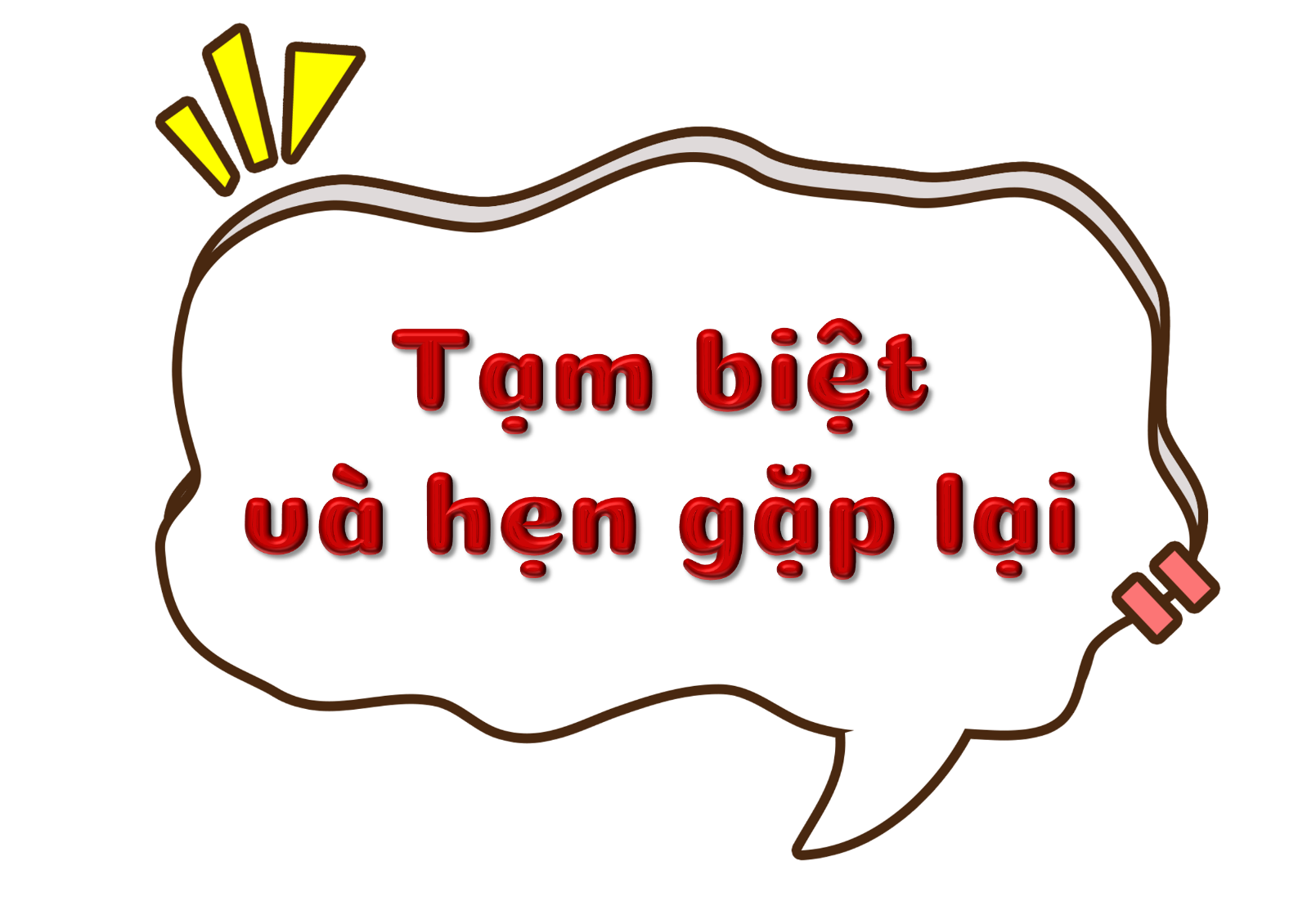 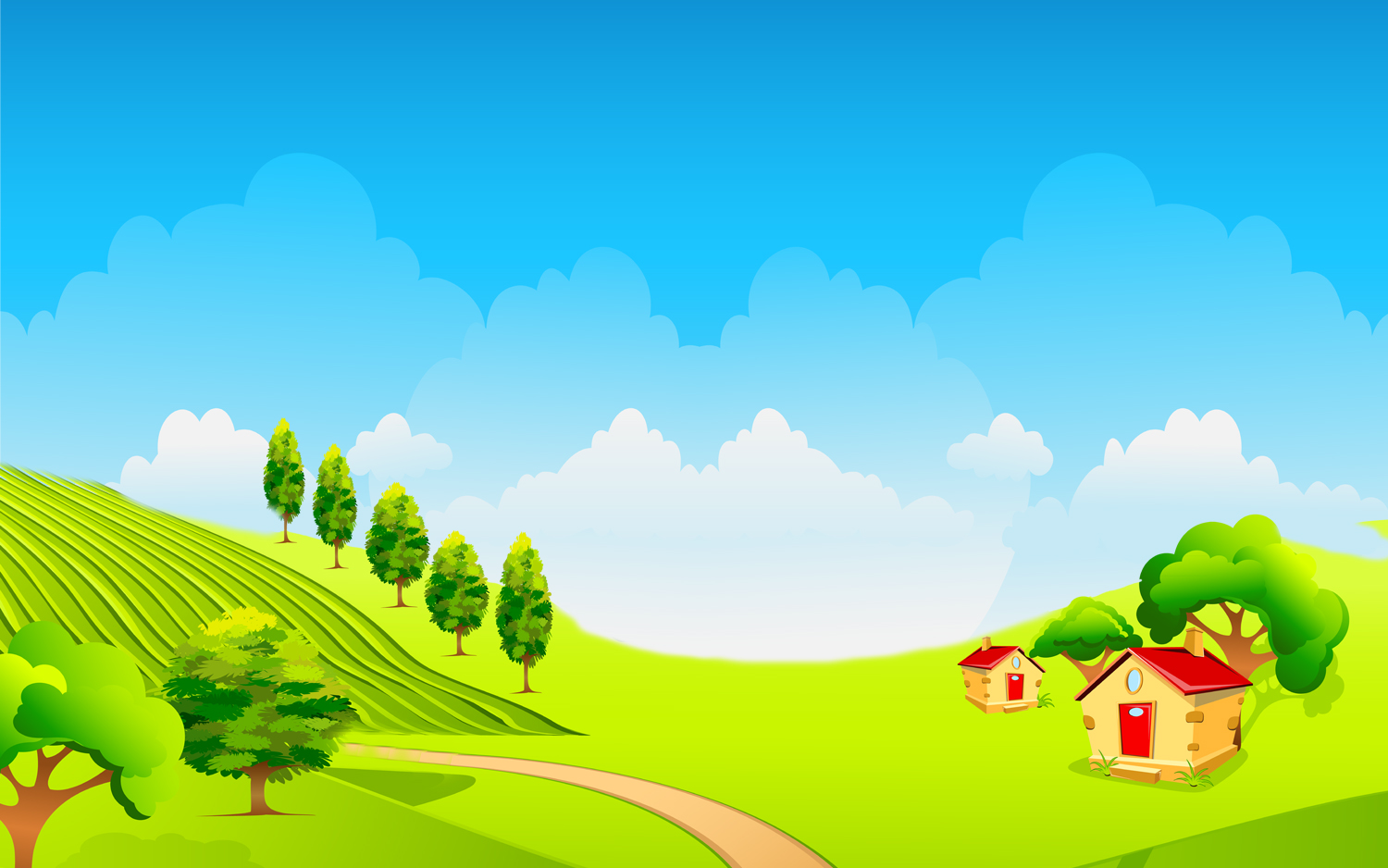 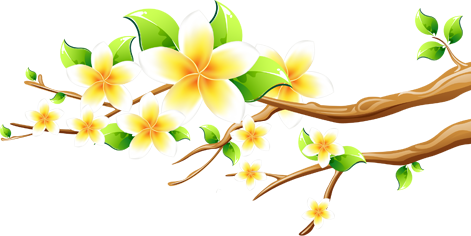 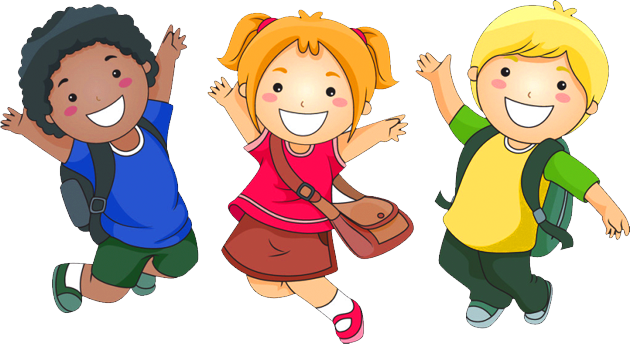 [Speaker Notes: Thiết kế: Hương Thảo – Zalo 0972.115.126]